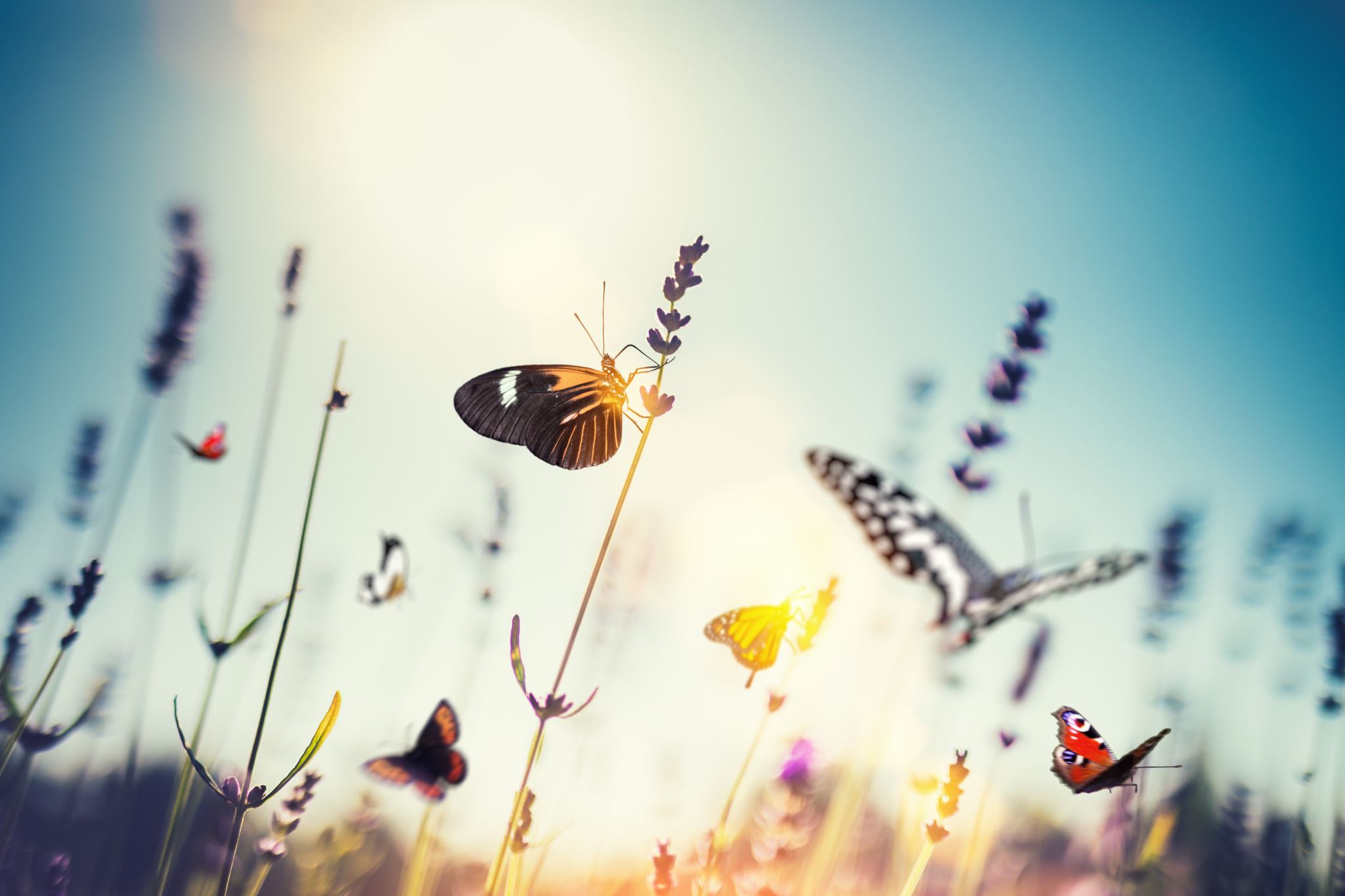 Гербарій
Rosidae (1)
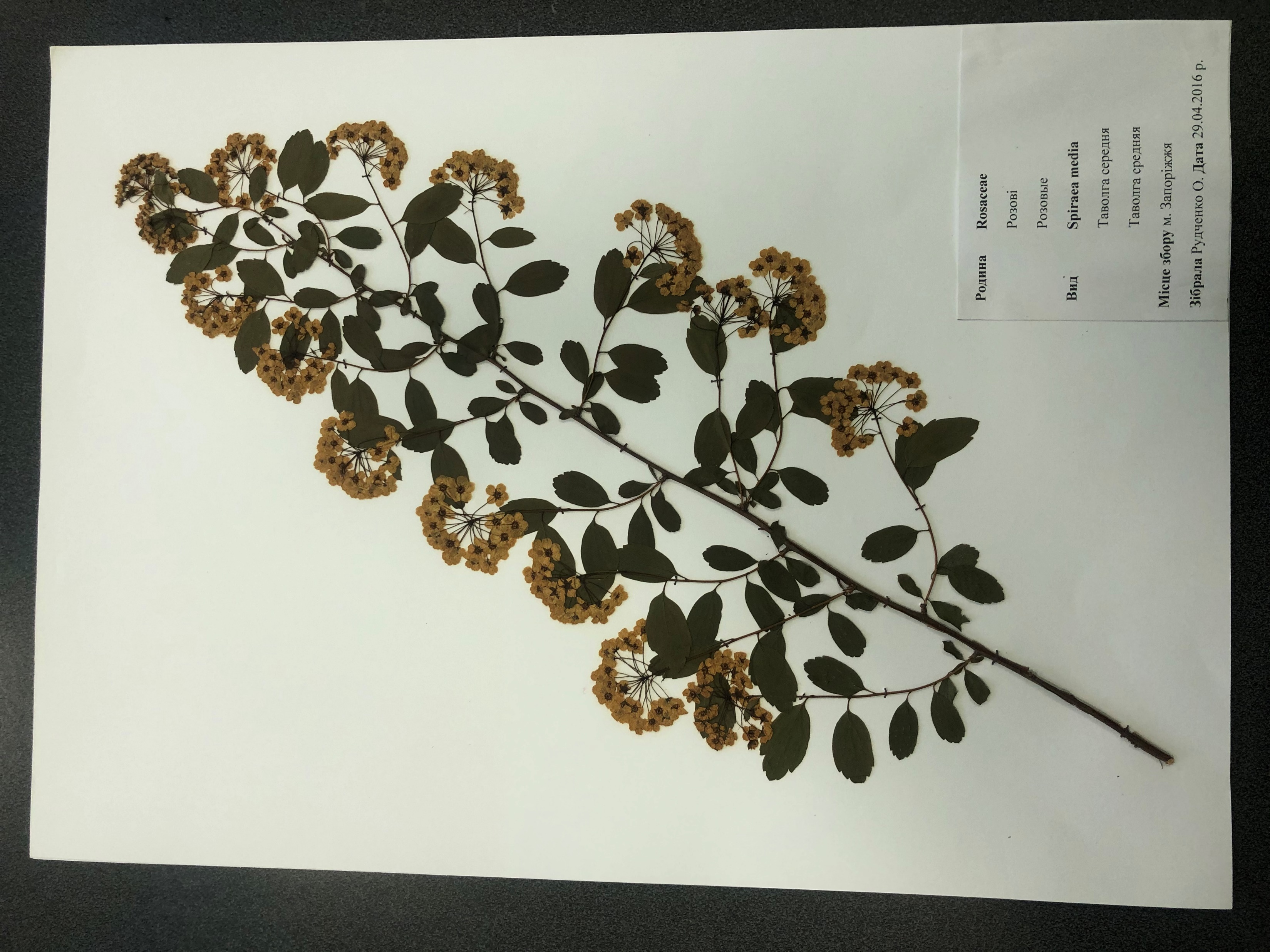 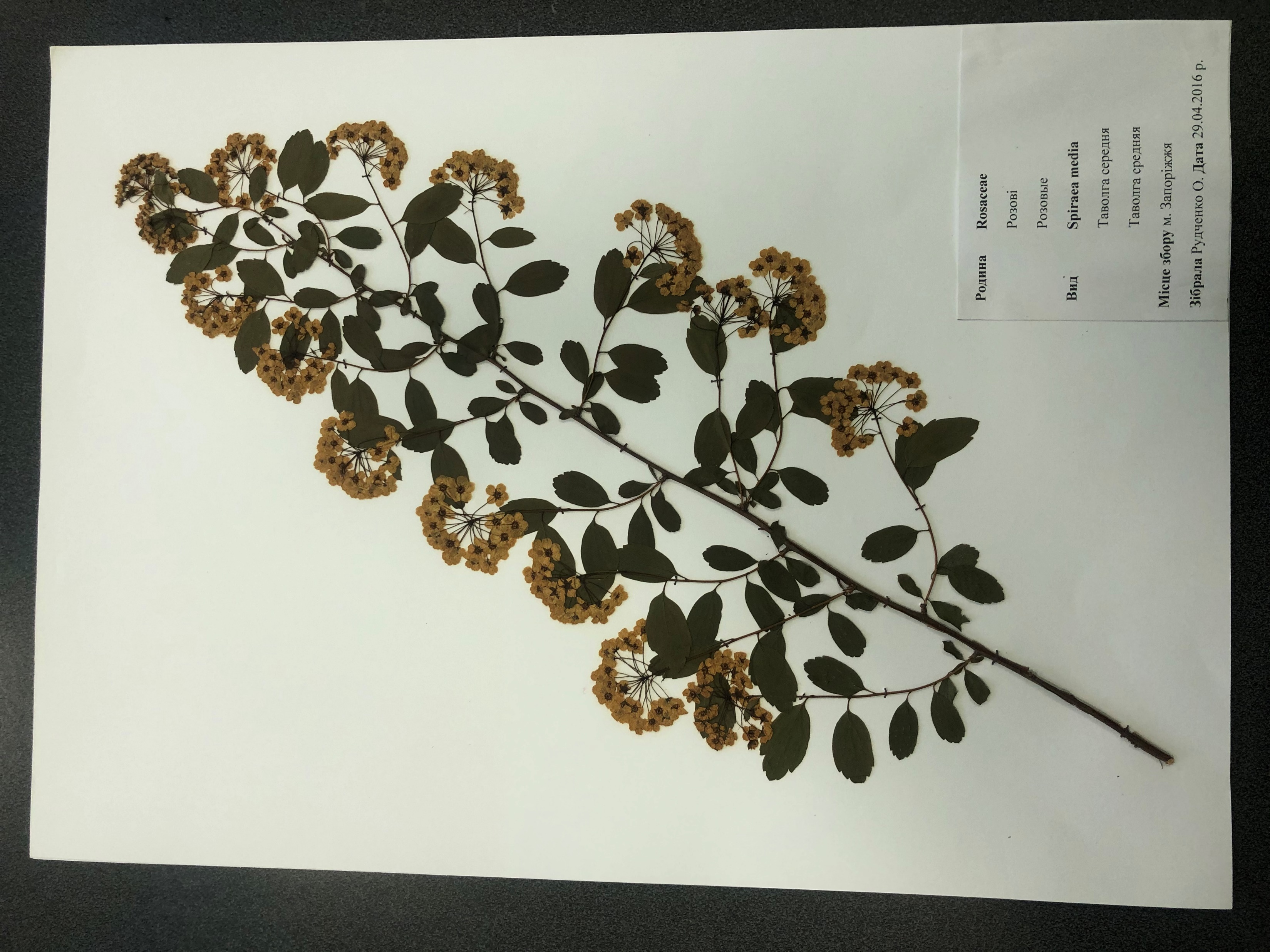 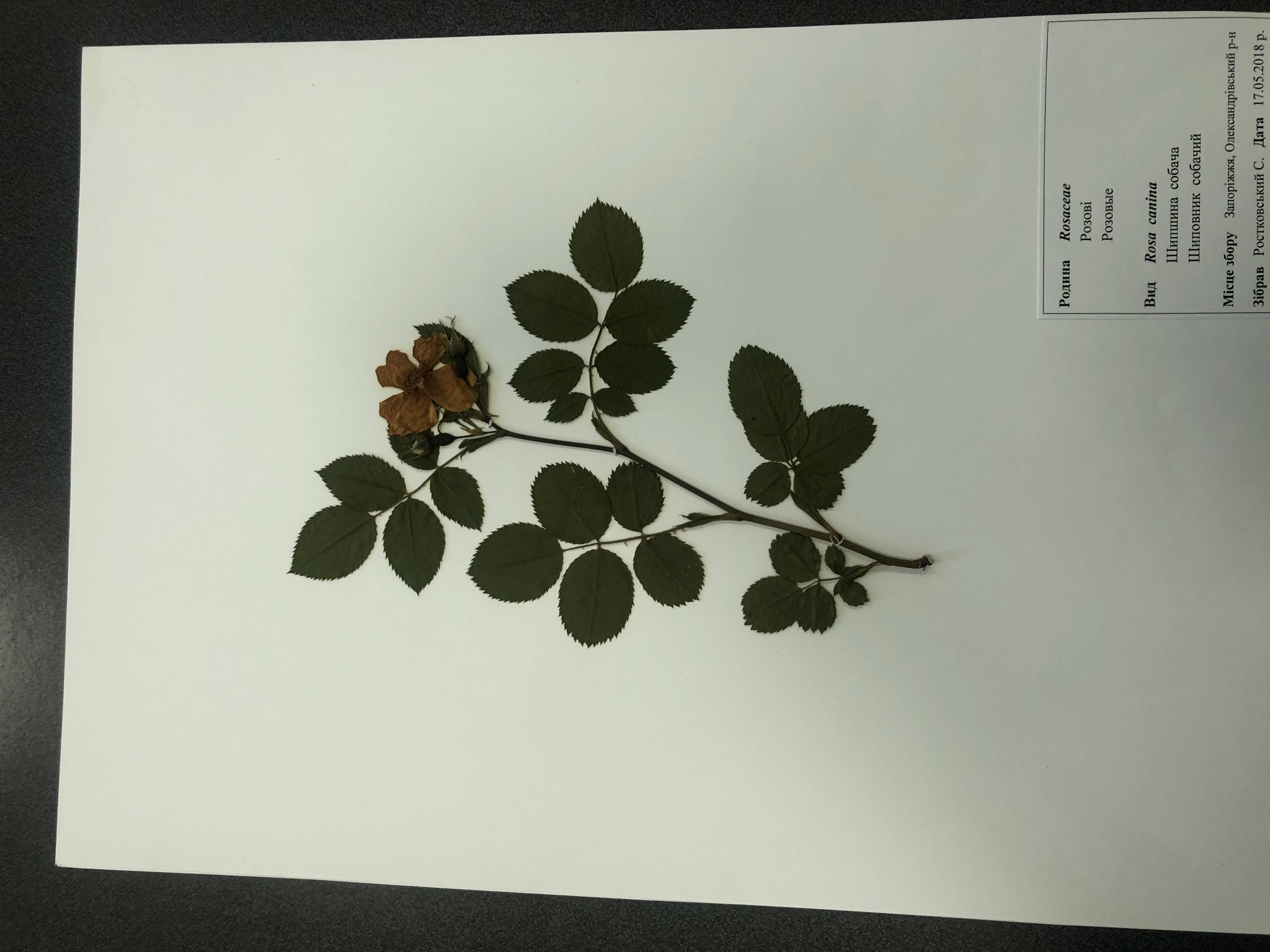 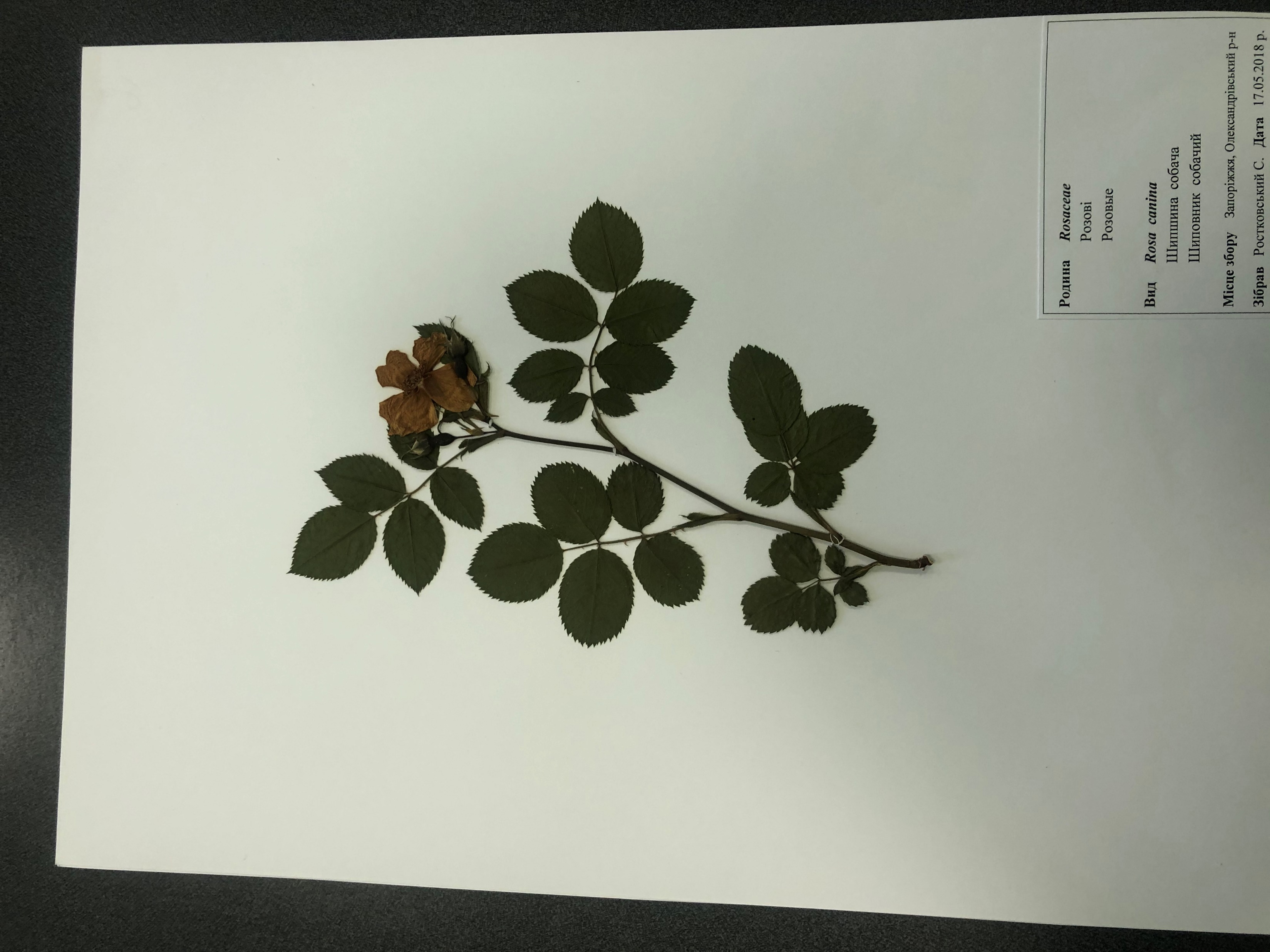 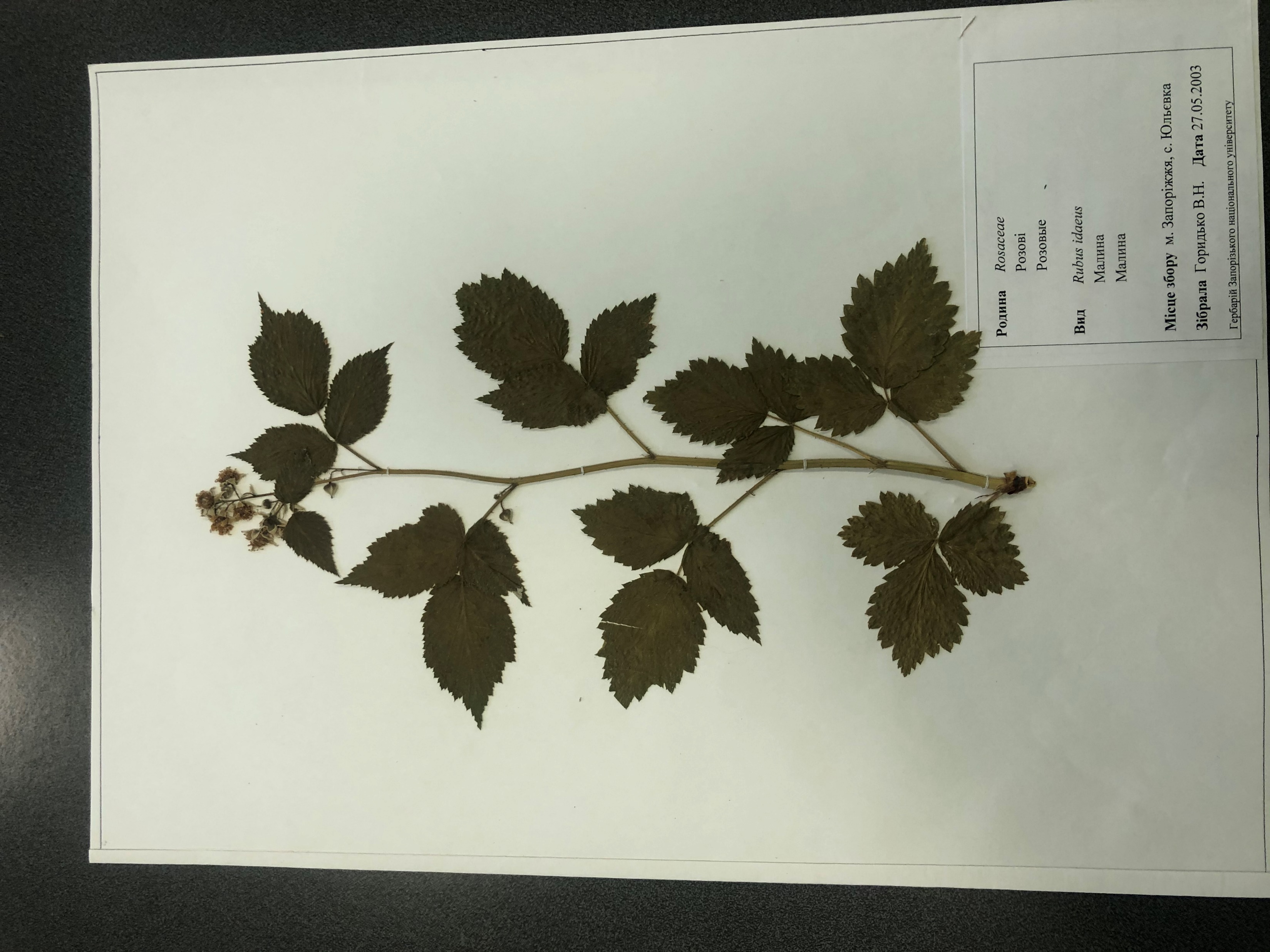 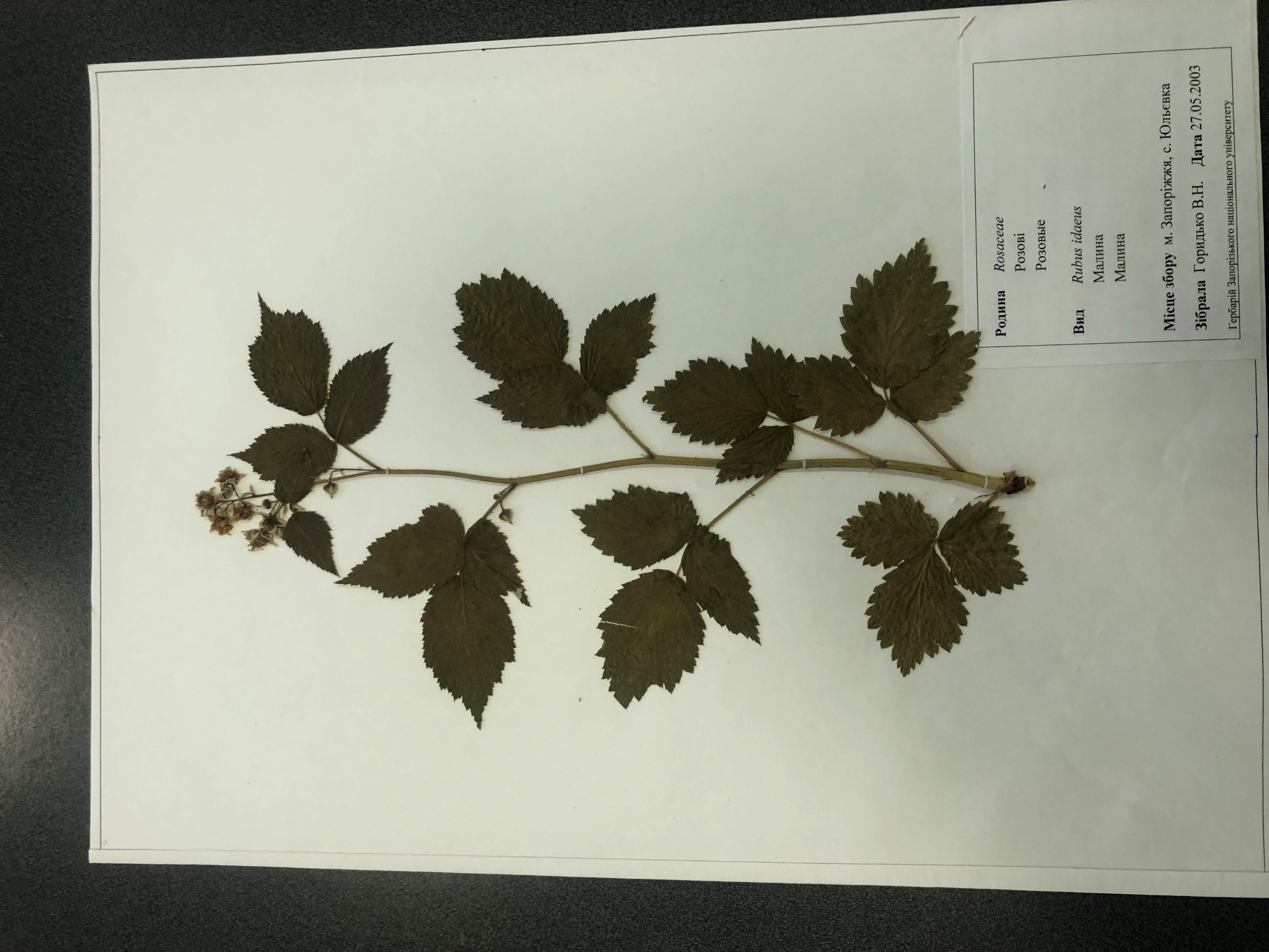 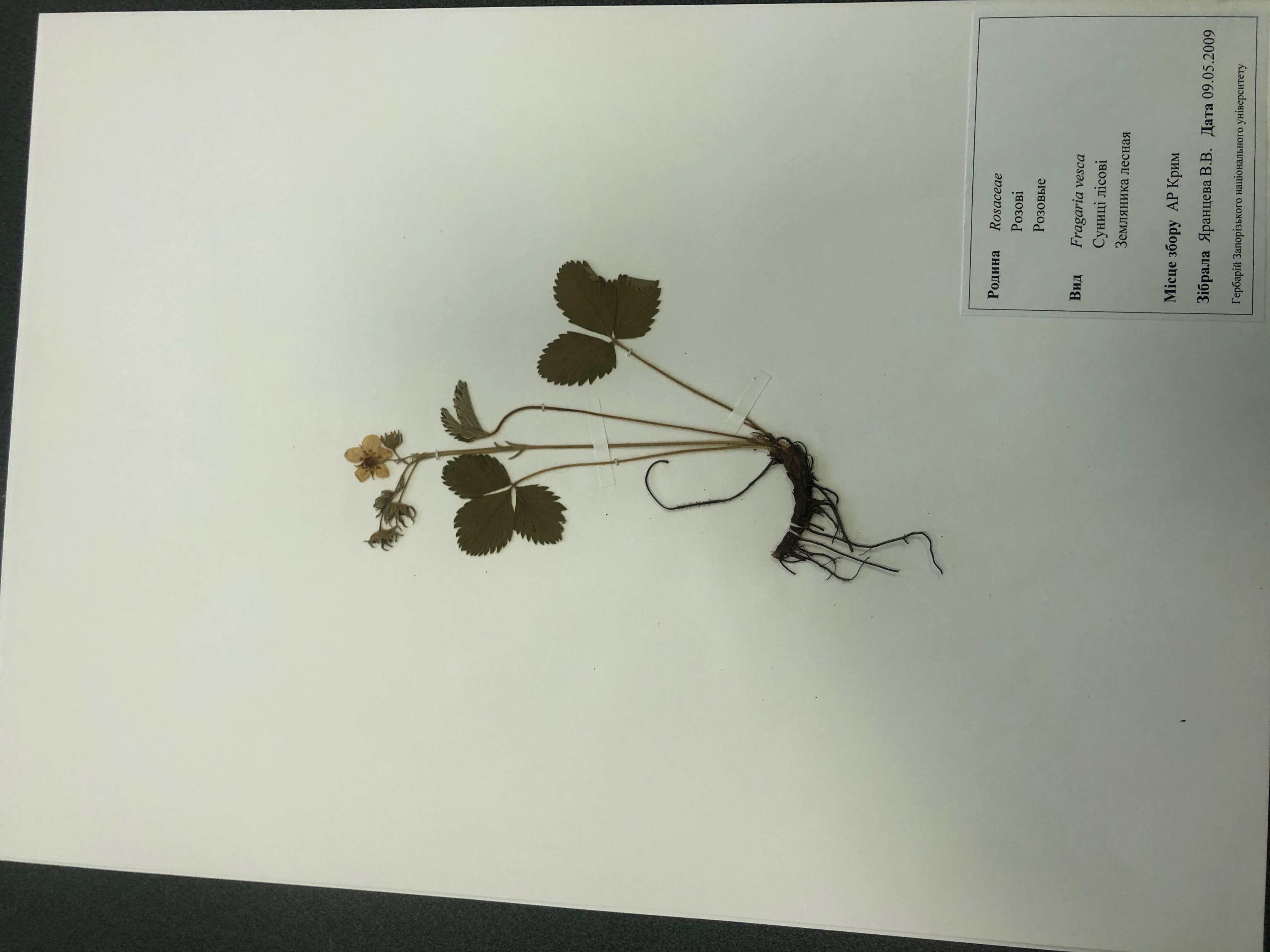 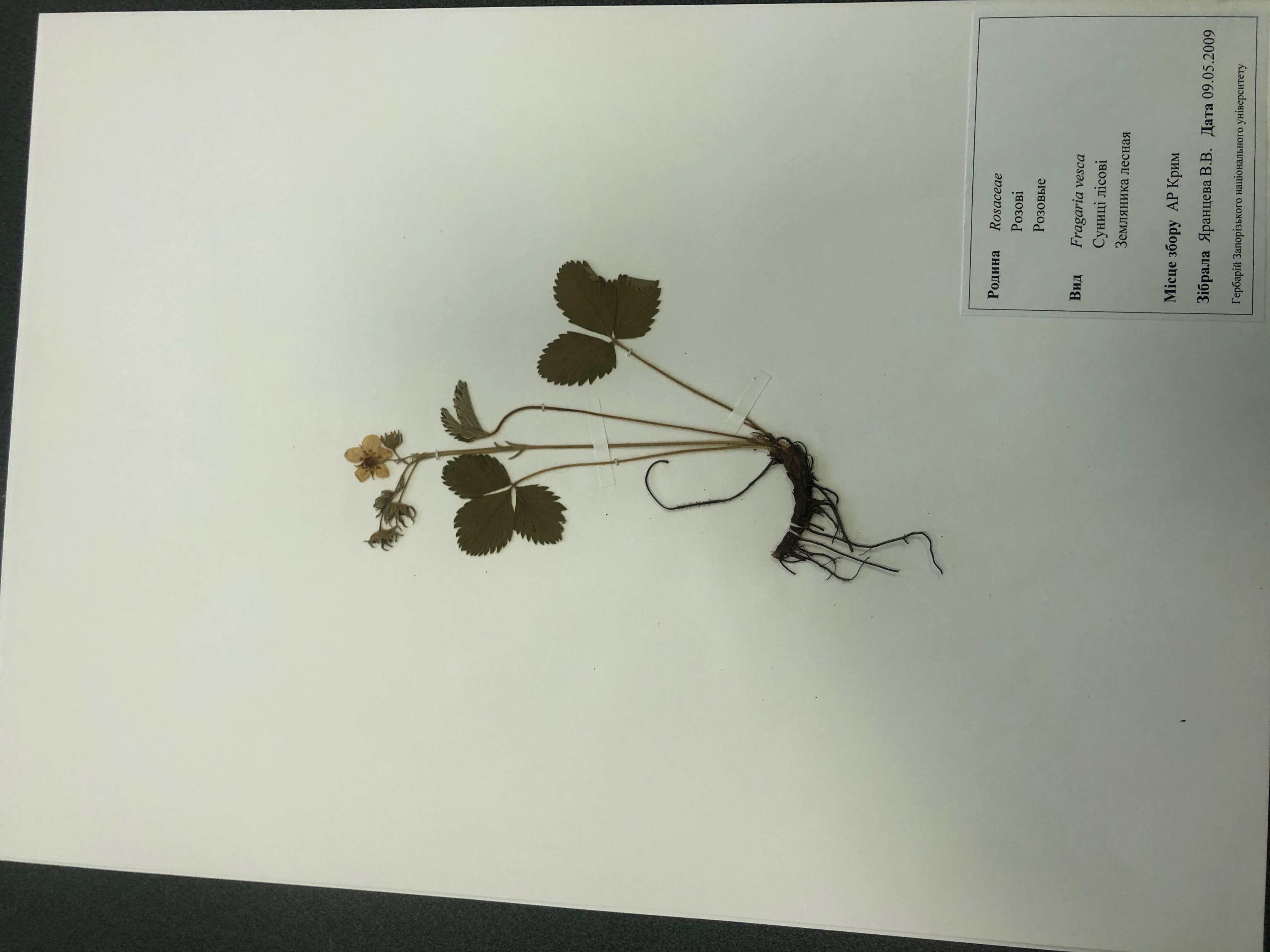 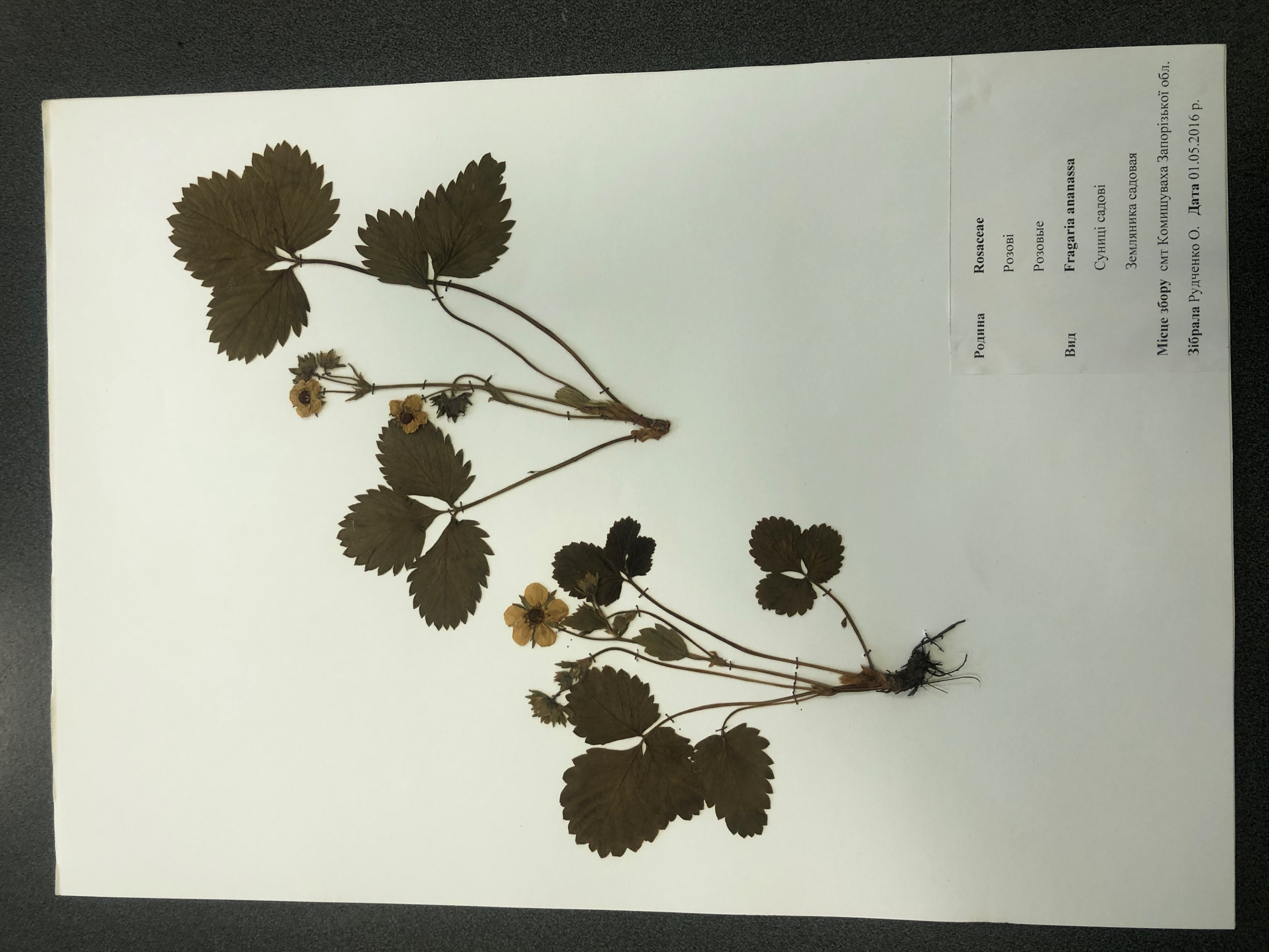 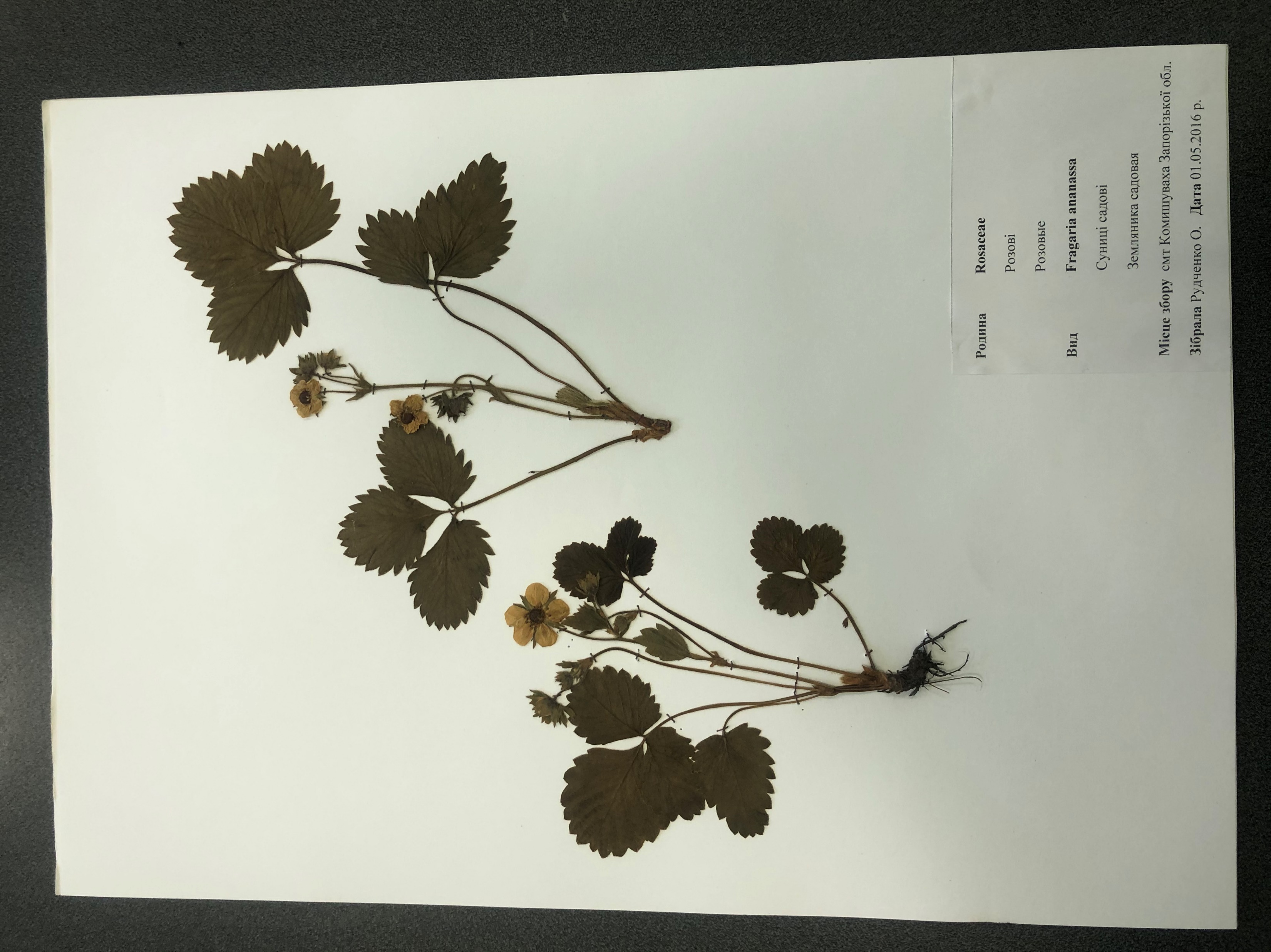 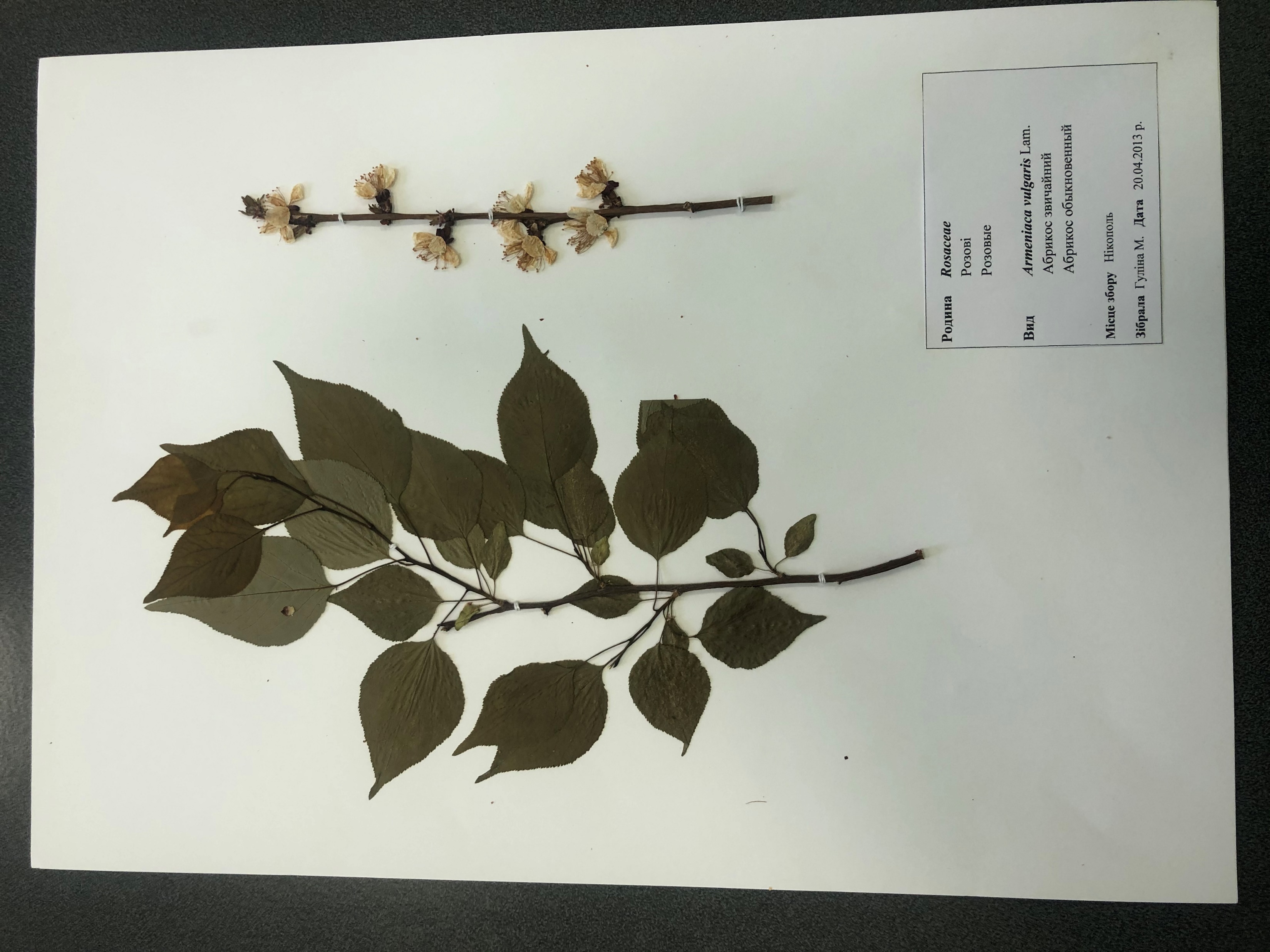 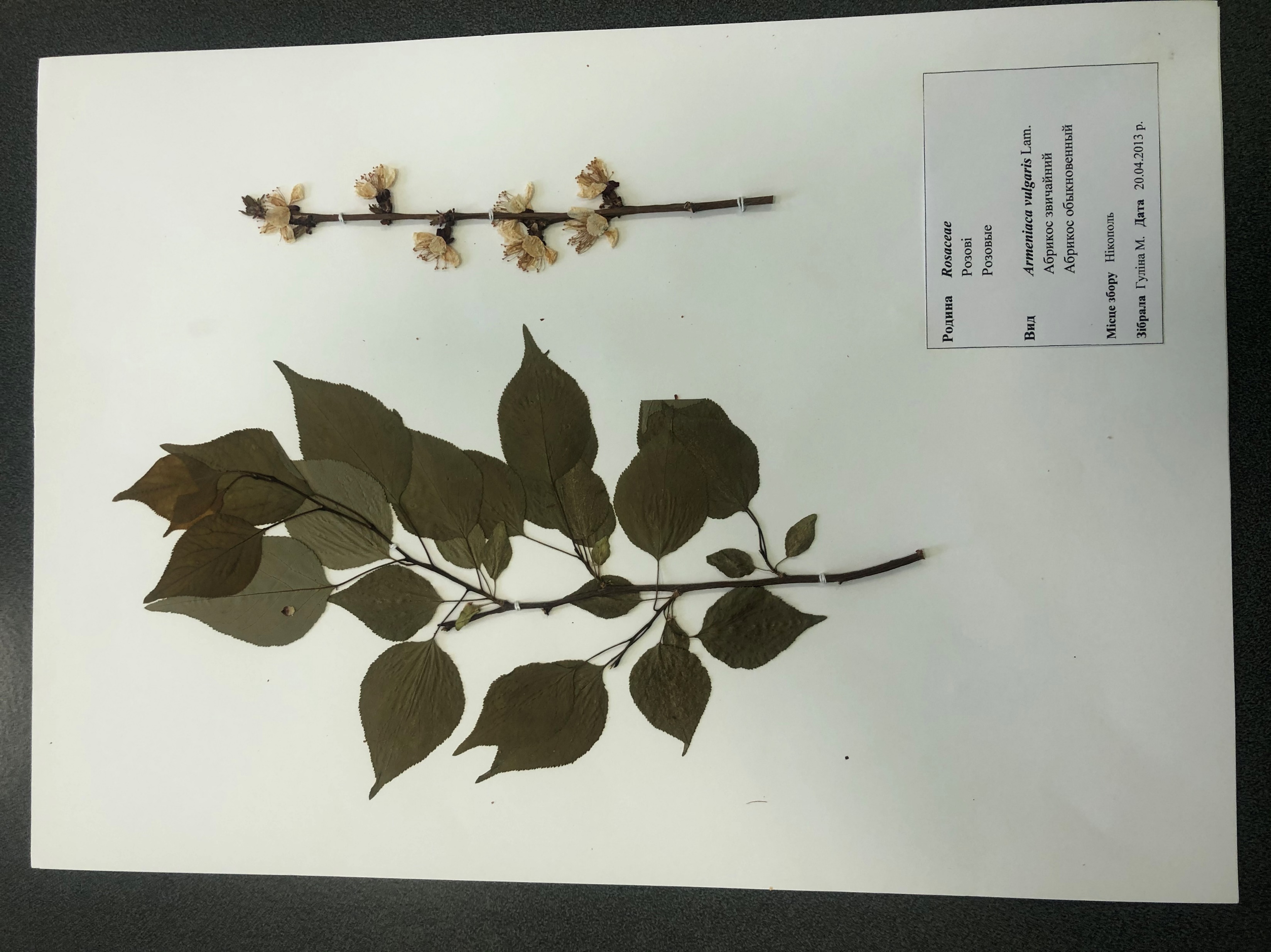 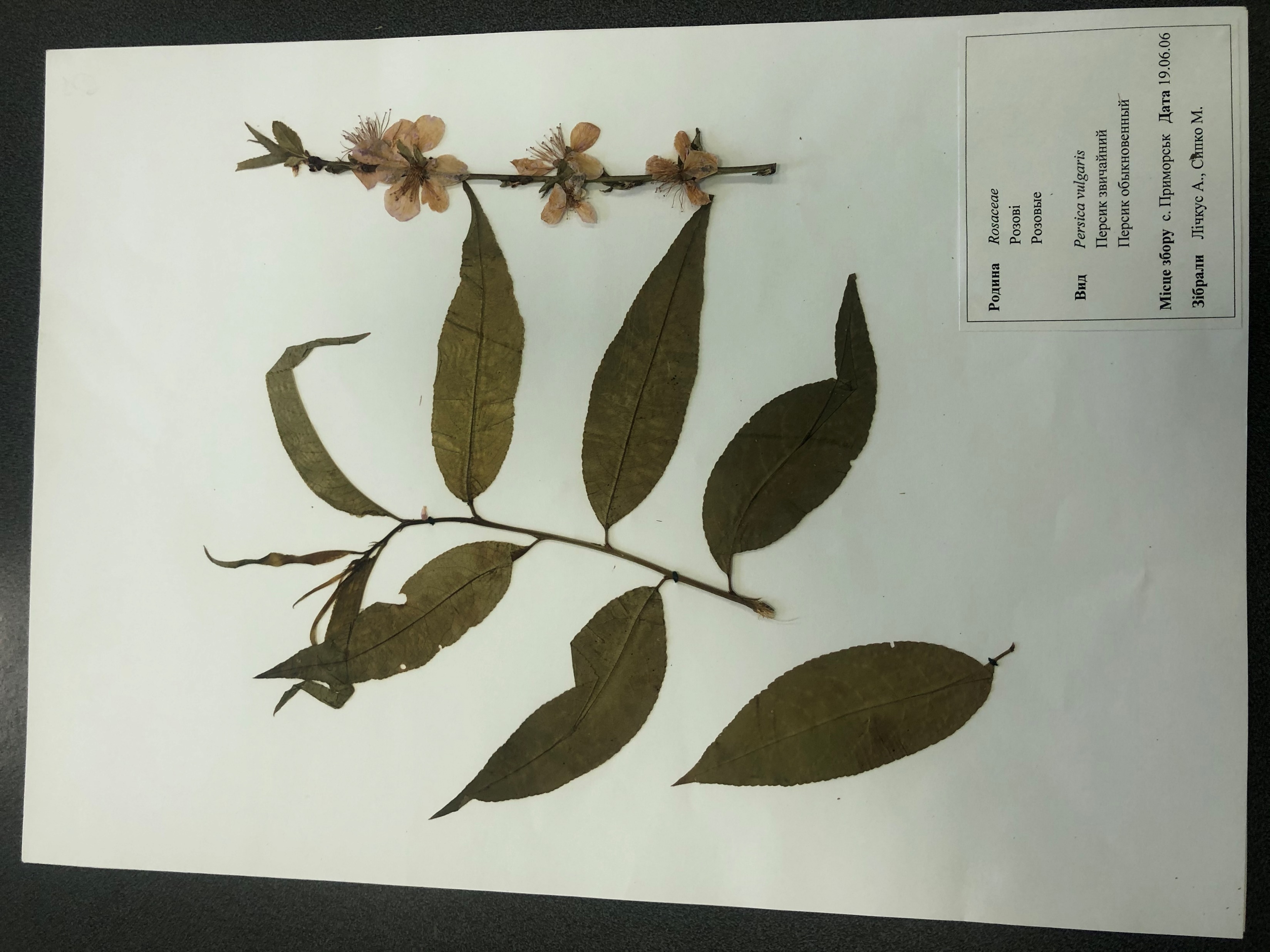 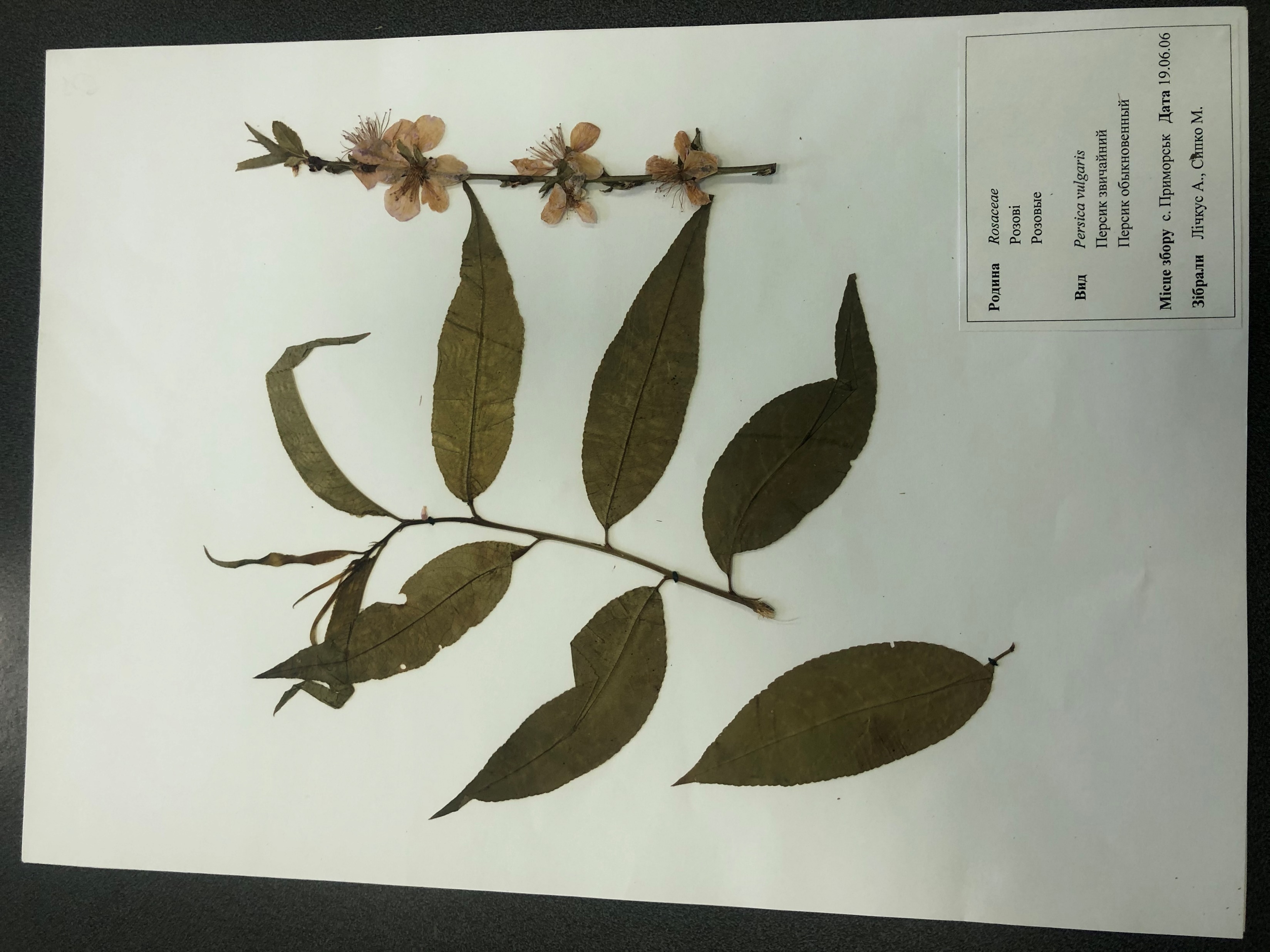 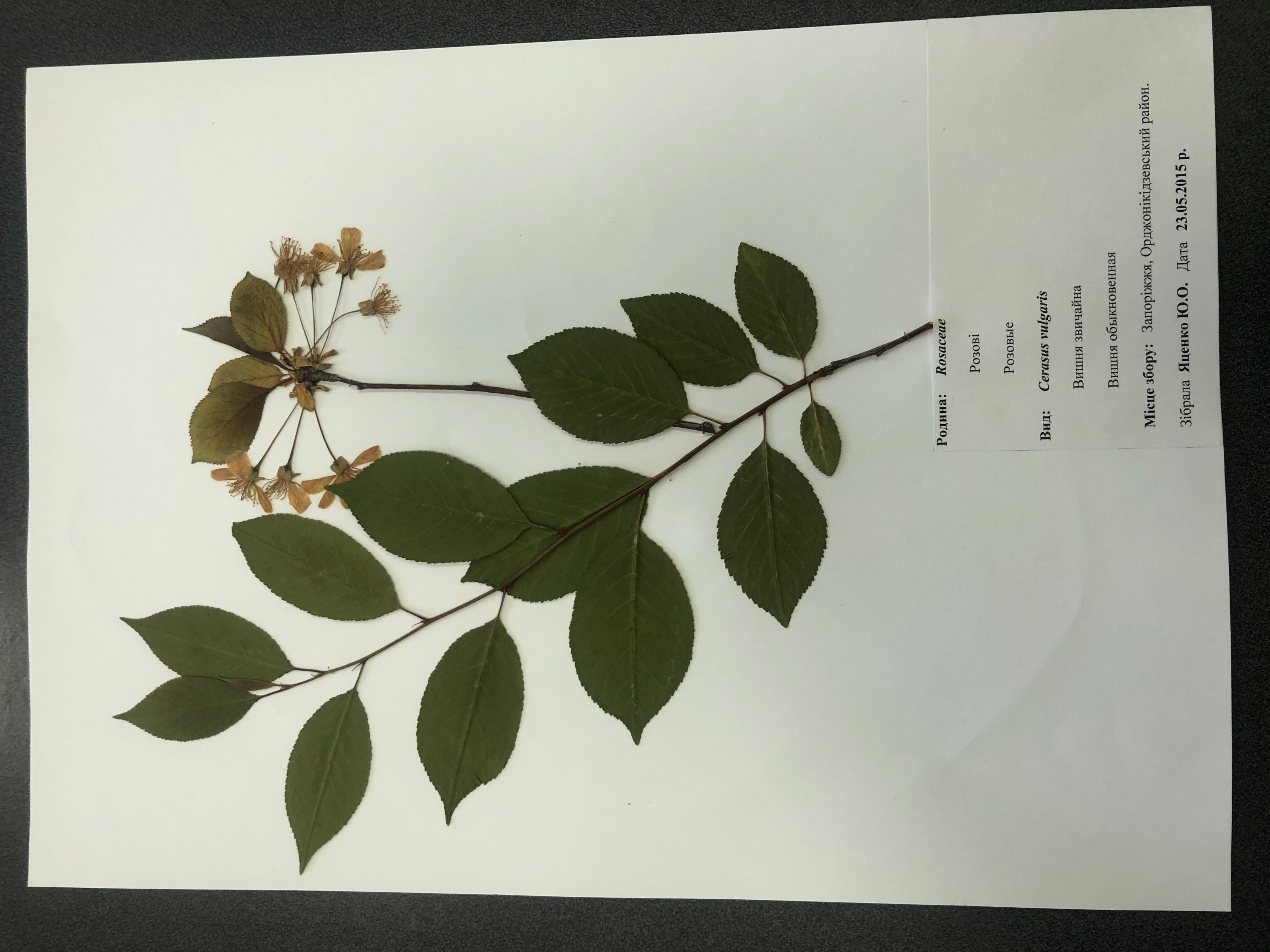 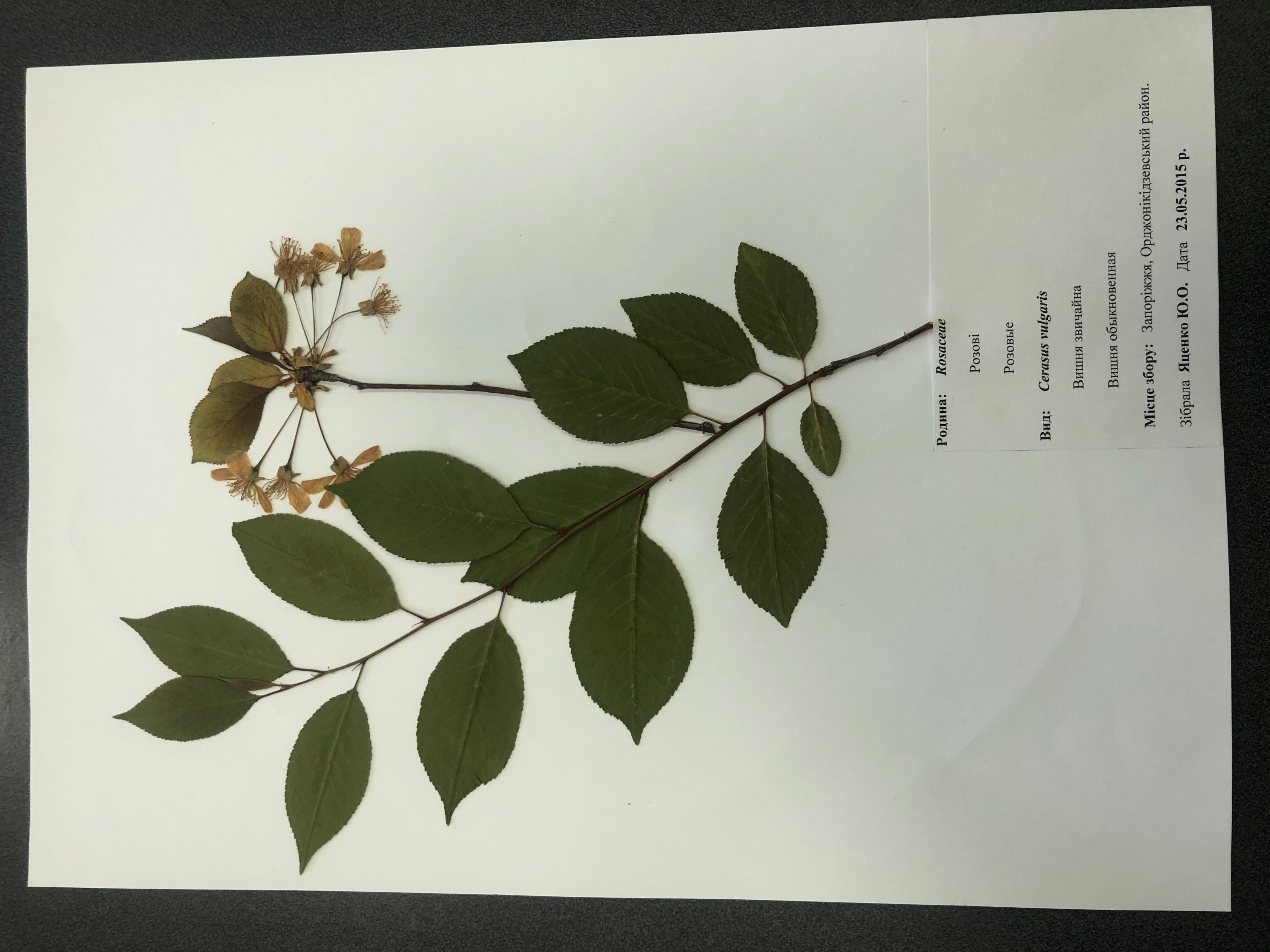 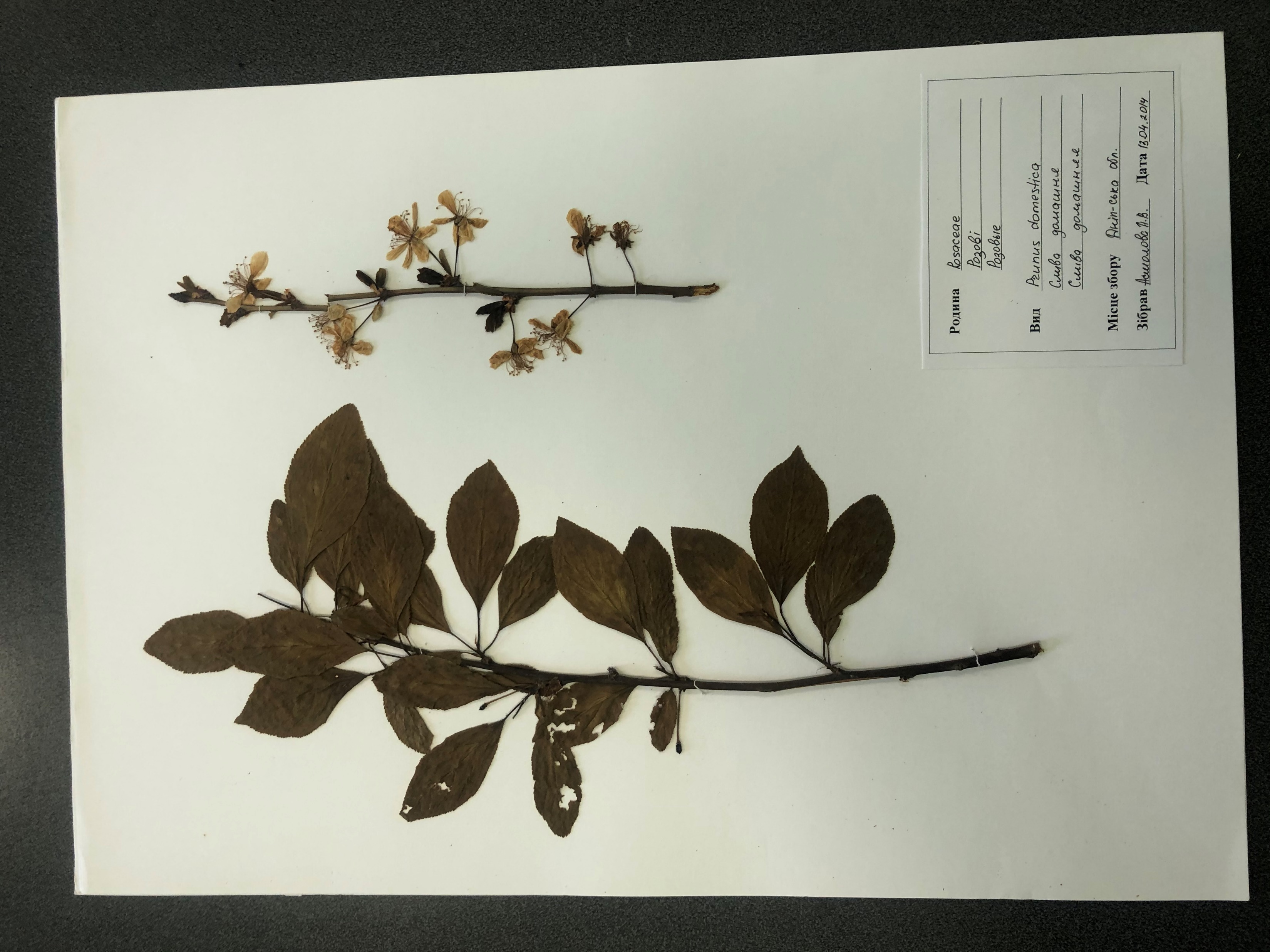 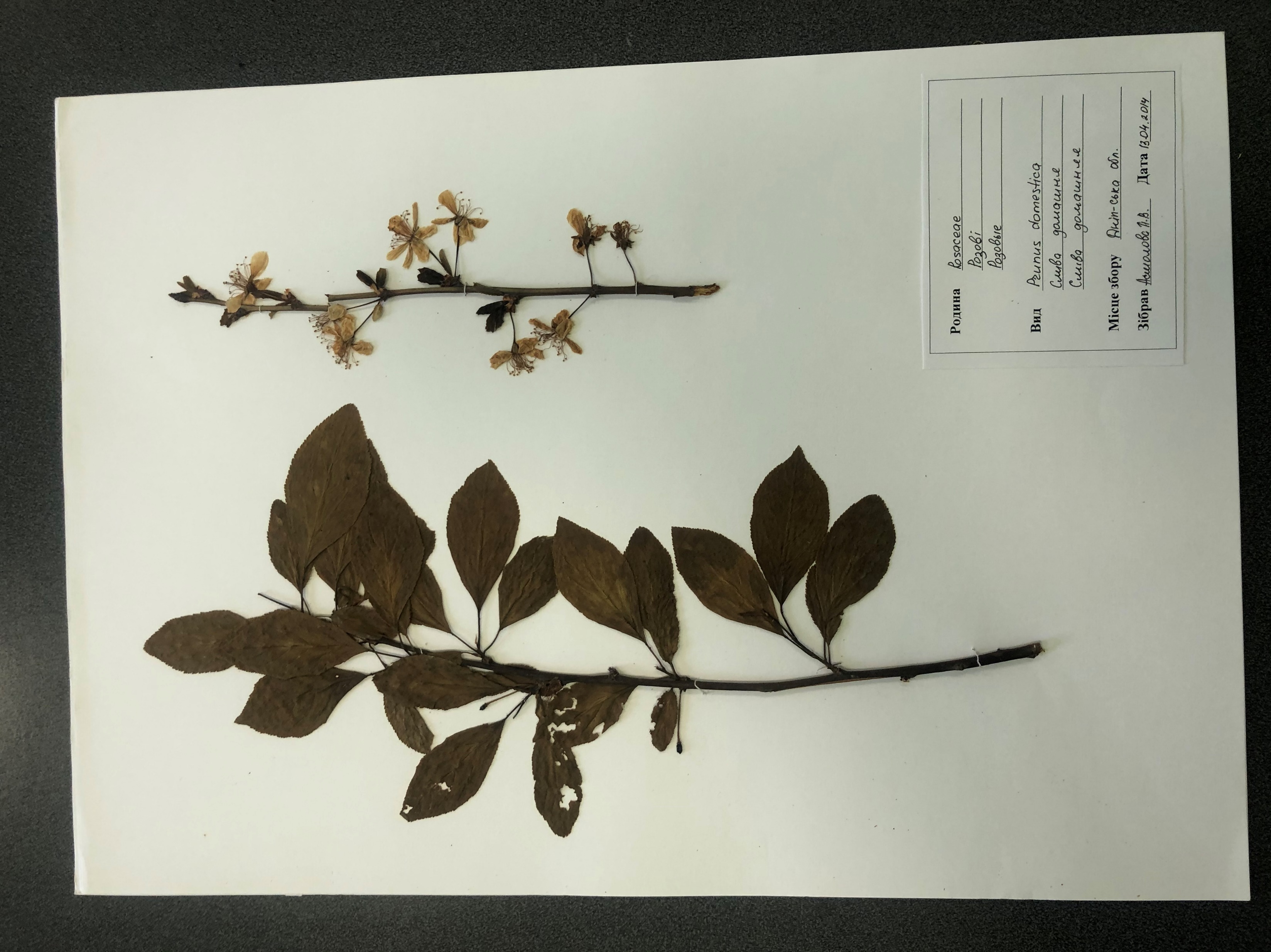 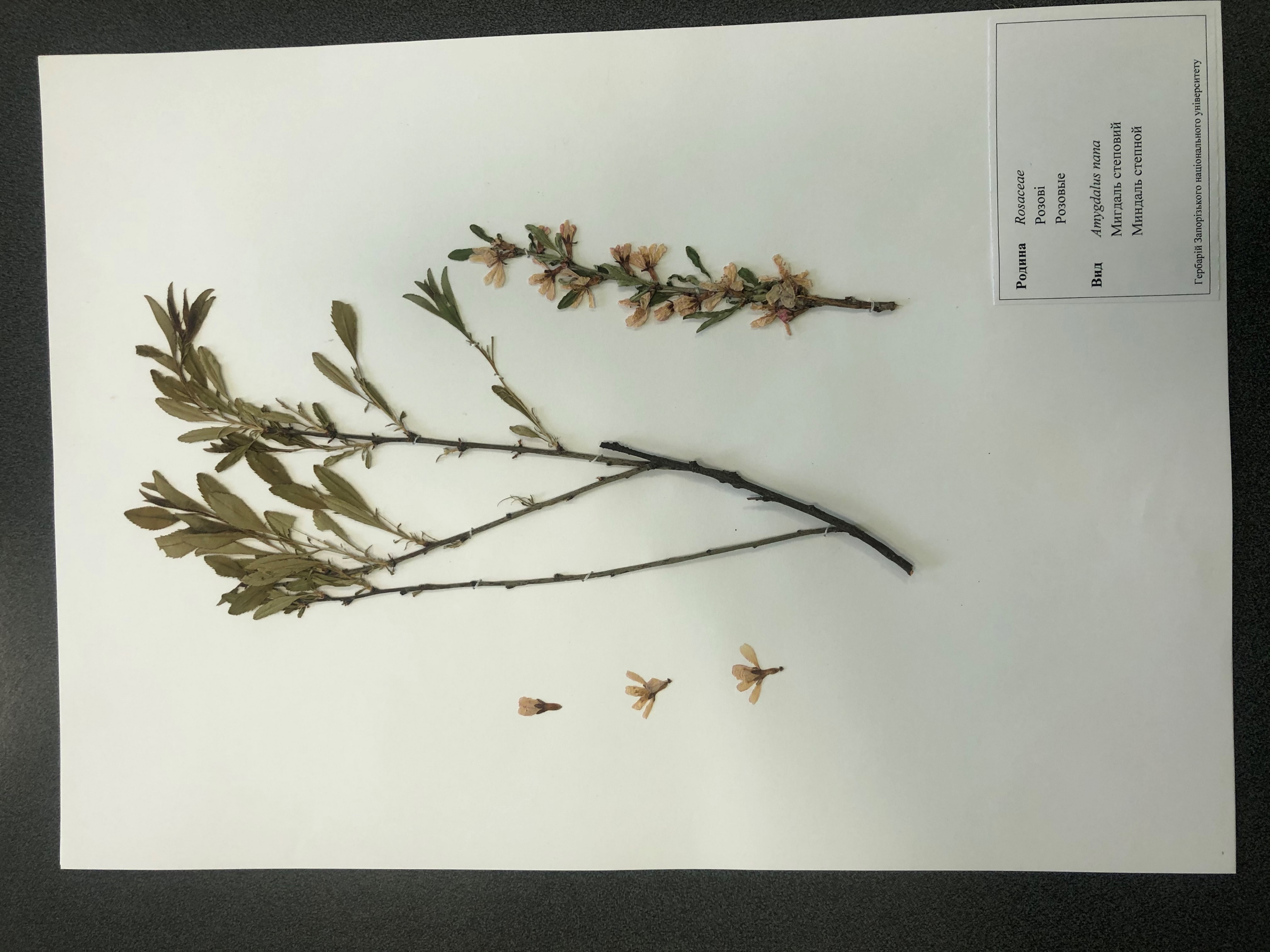 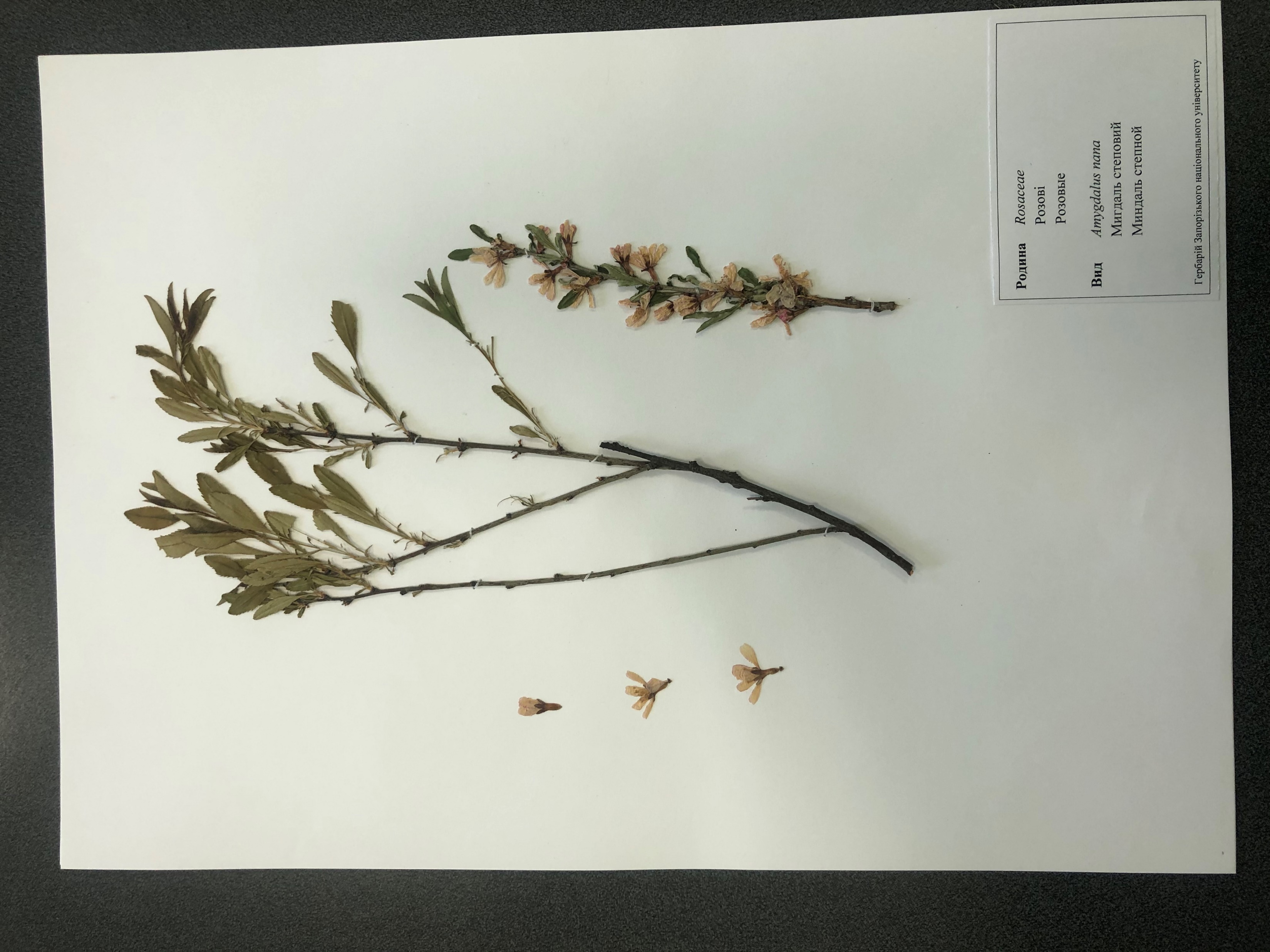 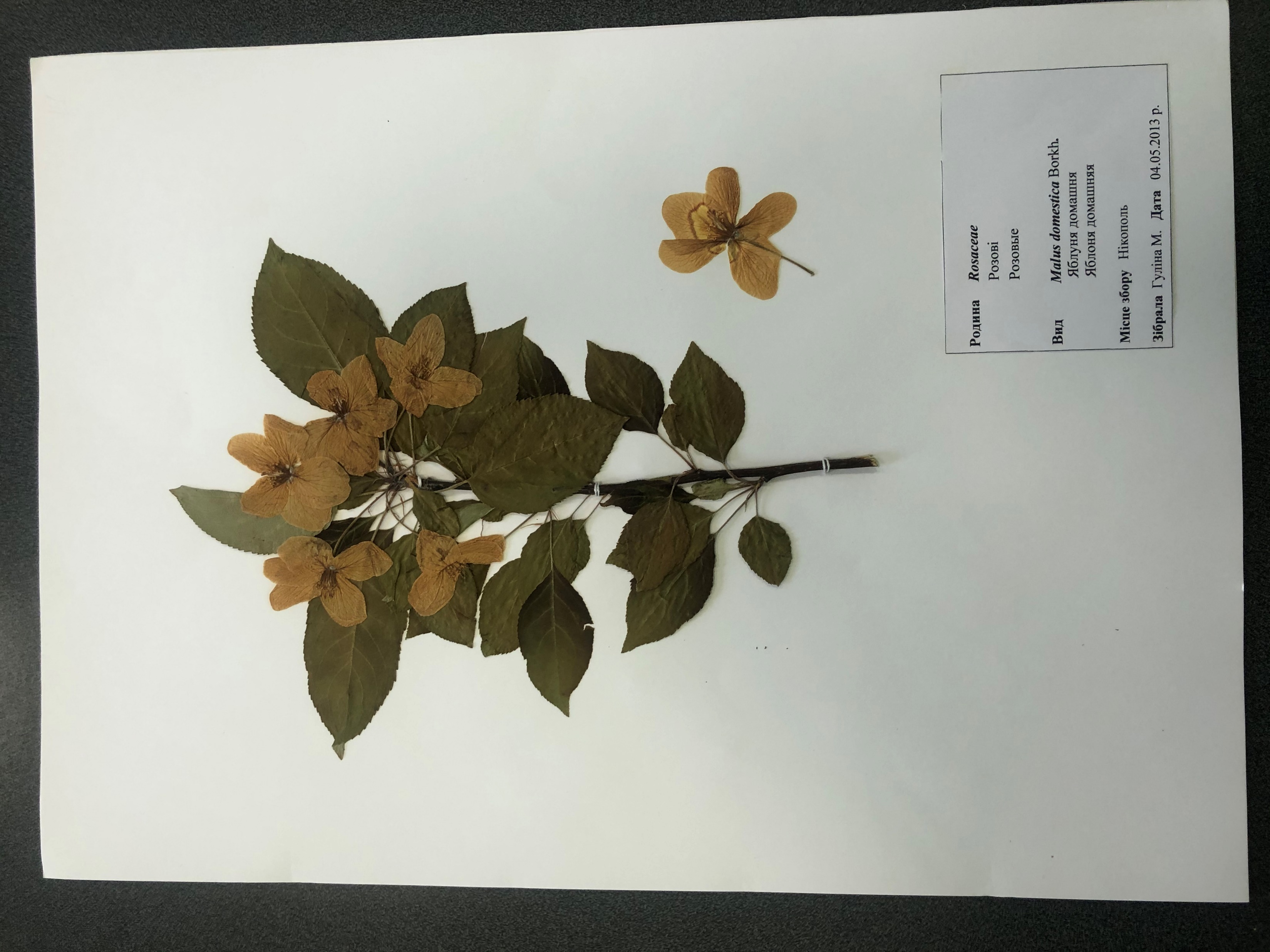 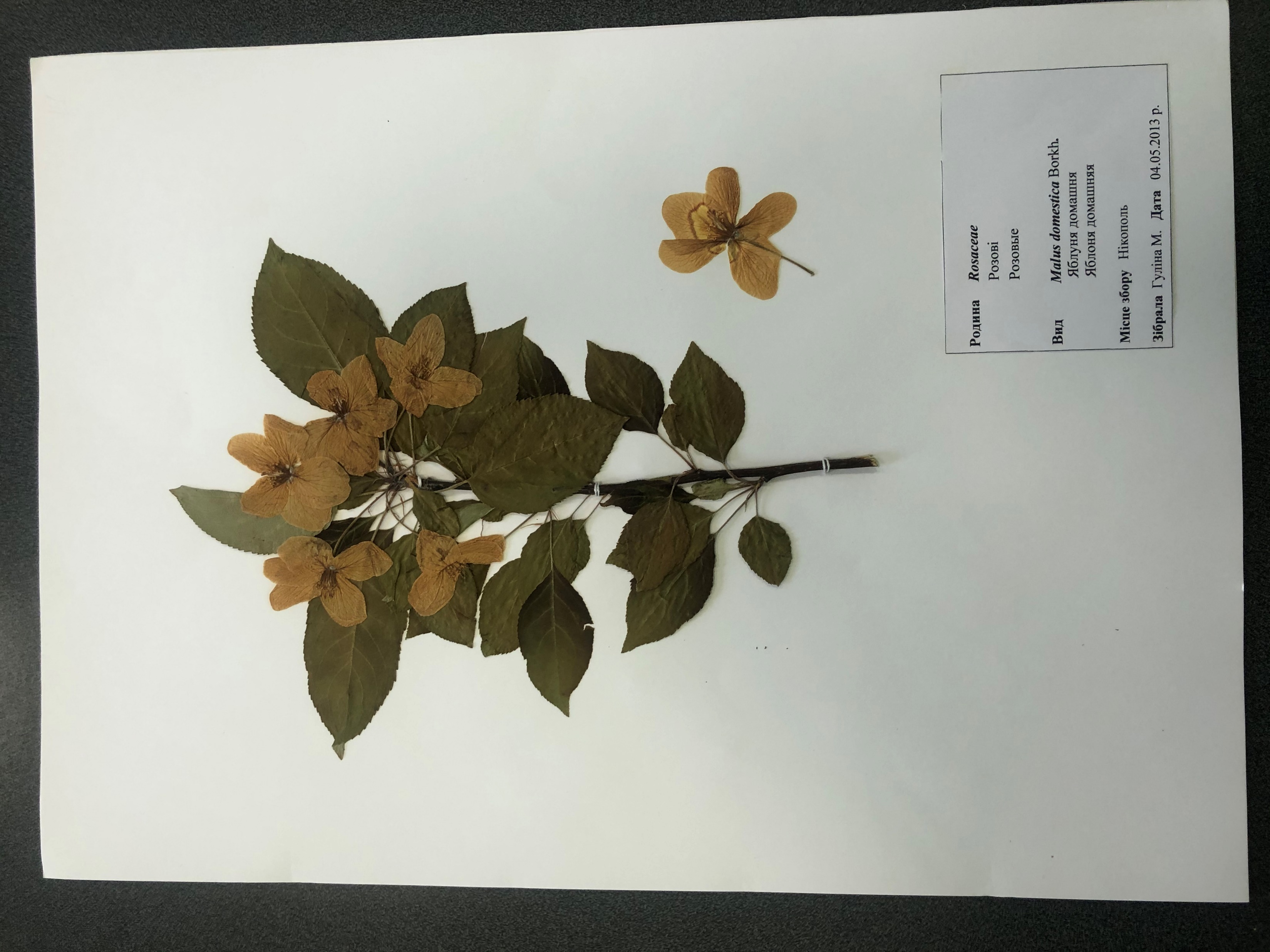 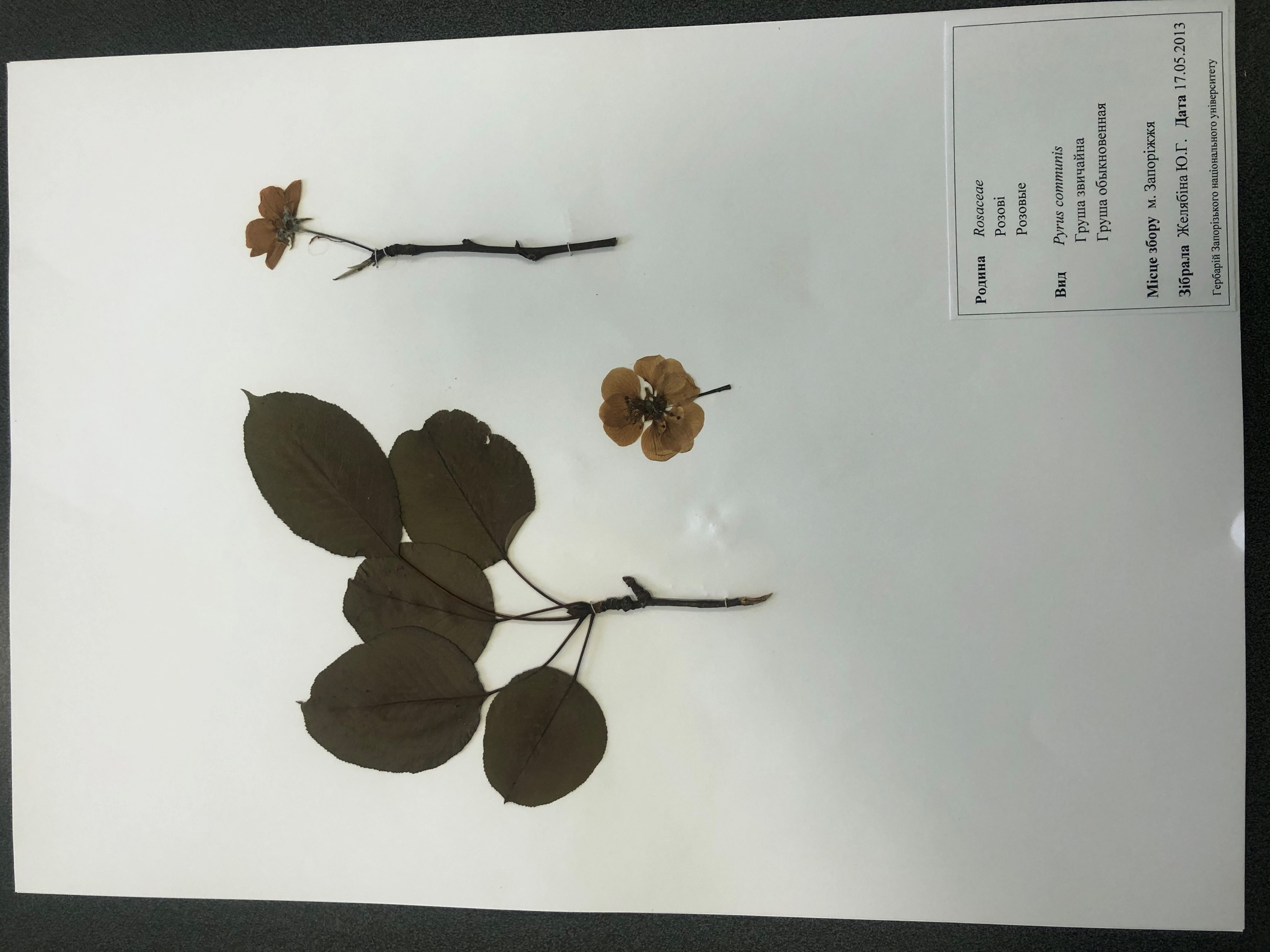 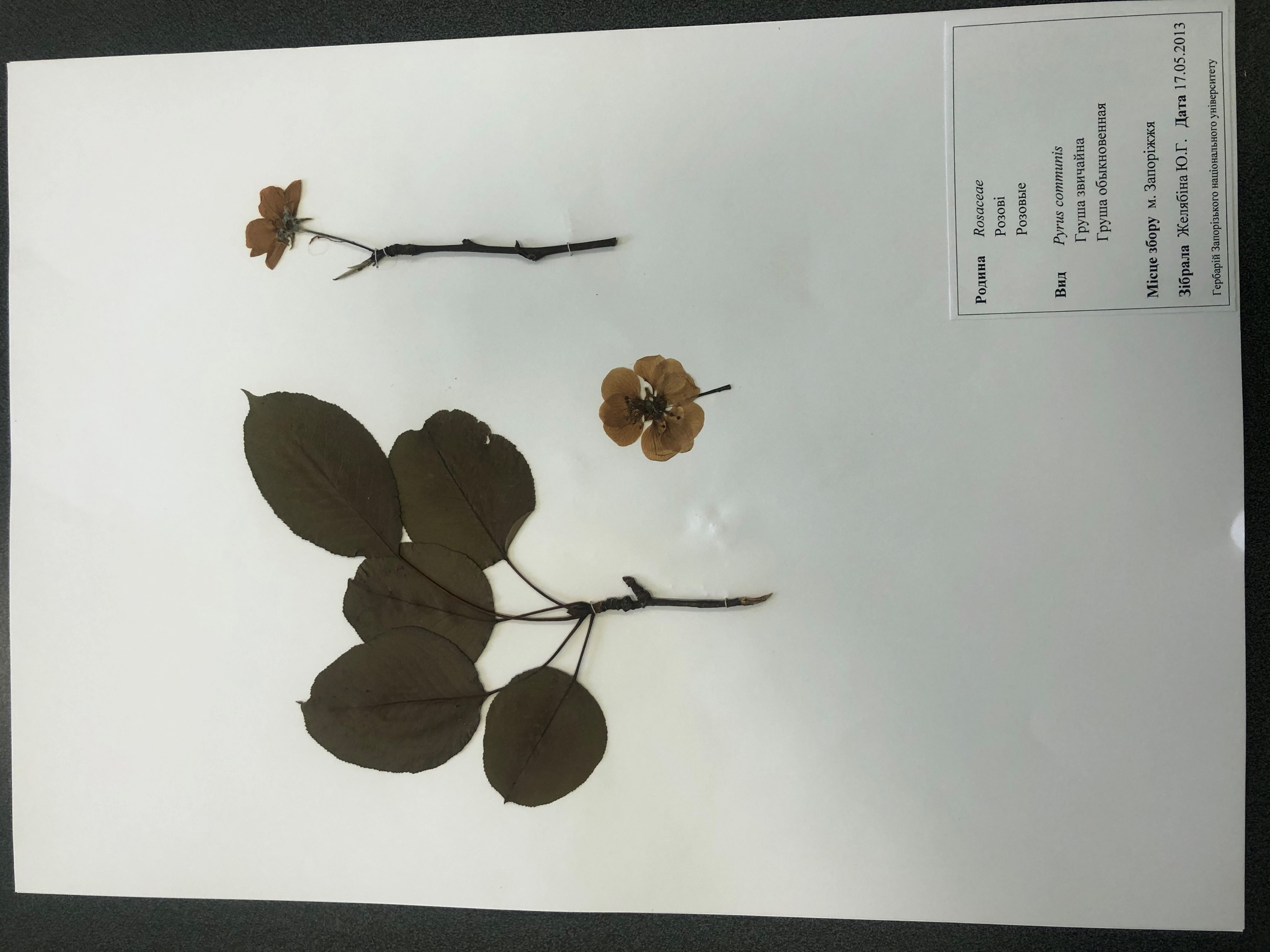 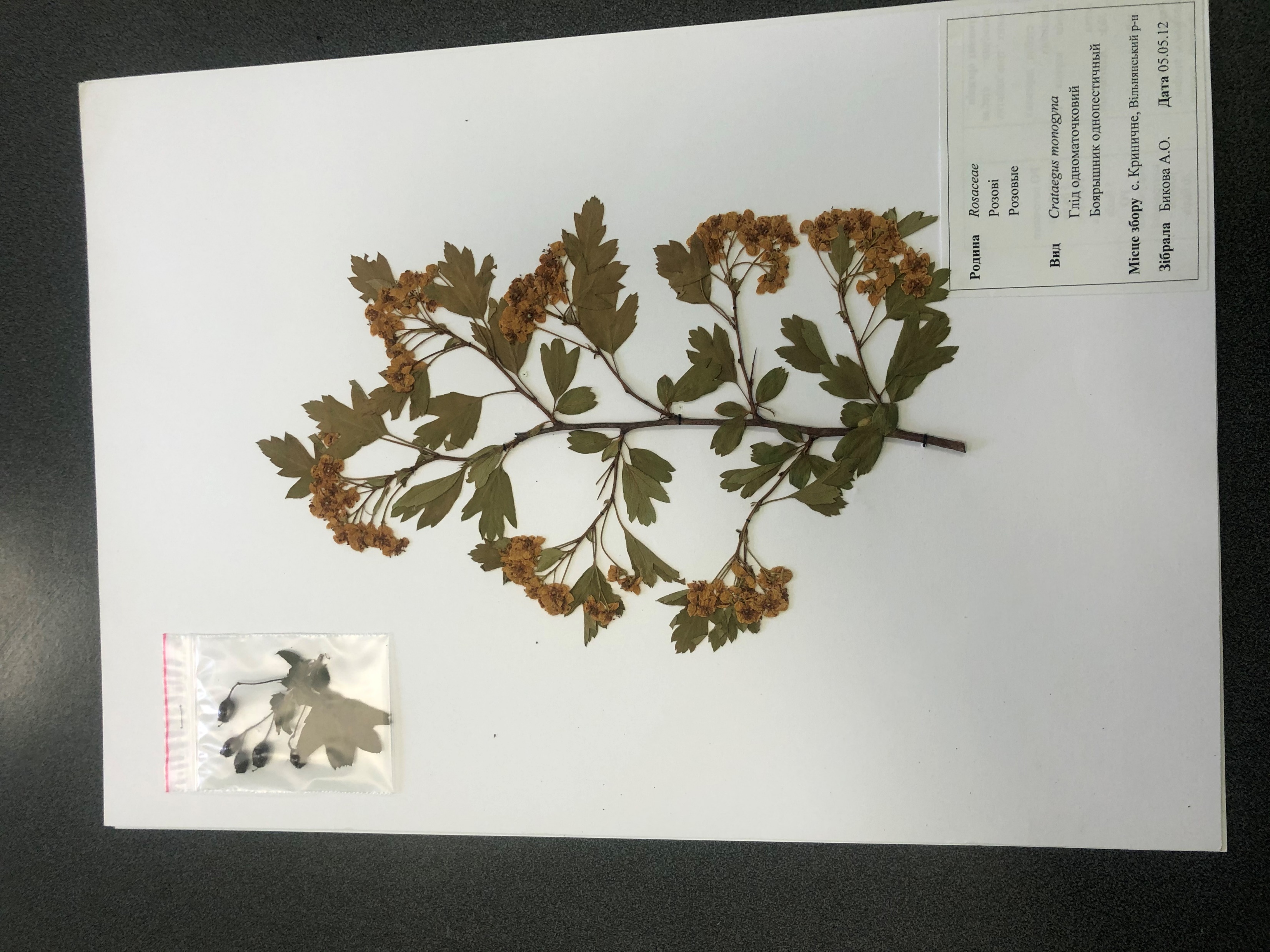 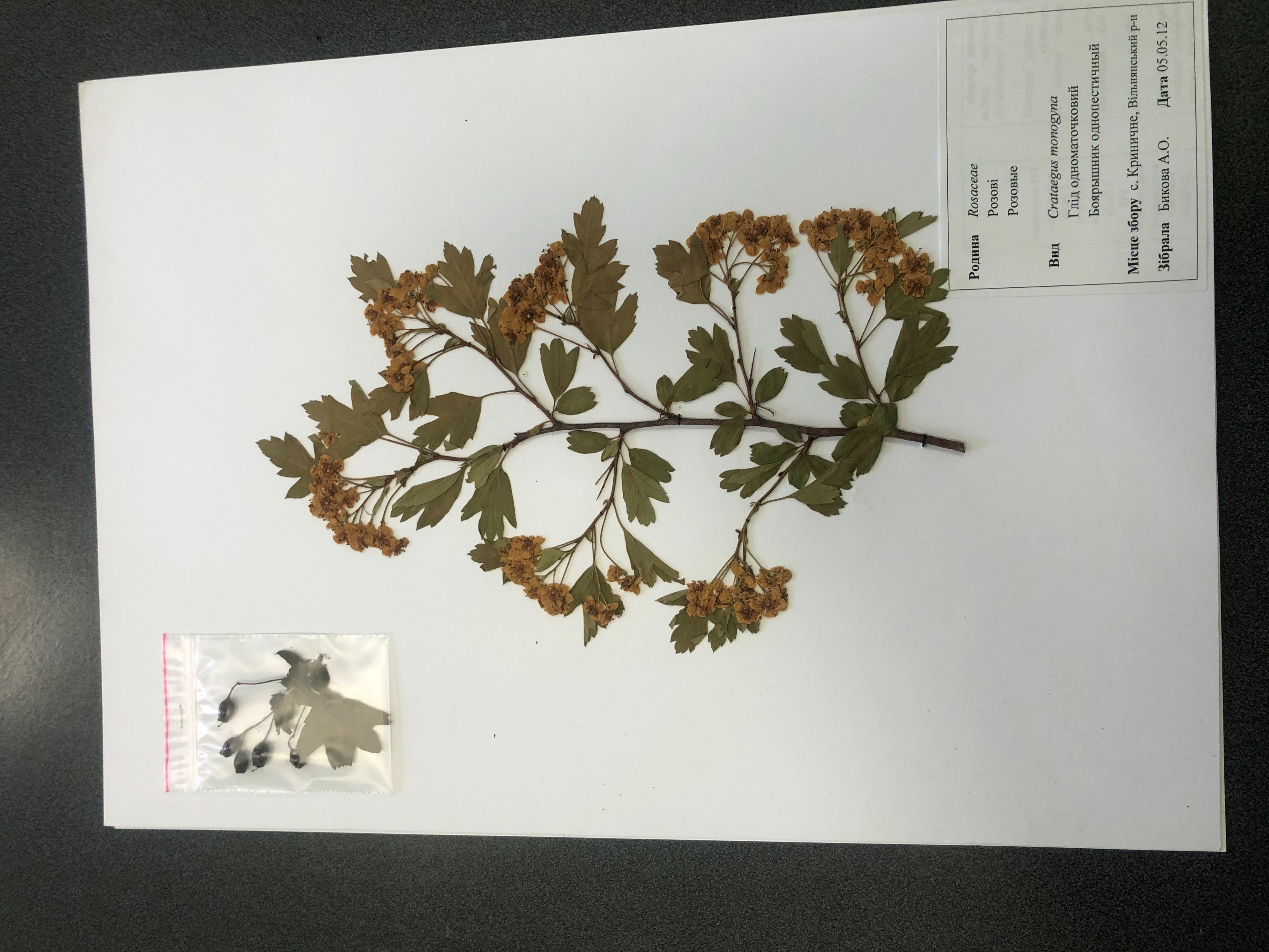 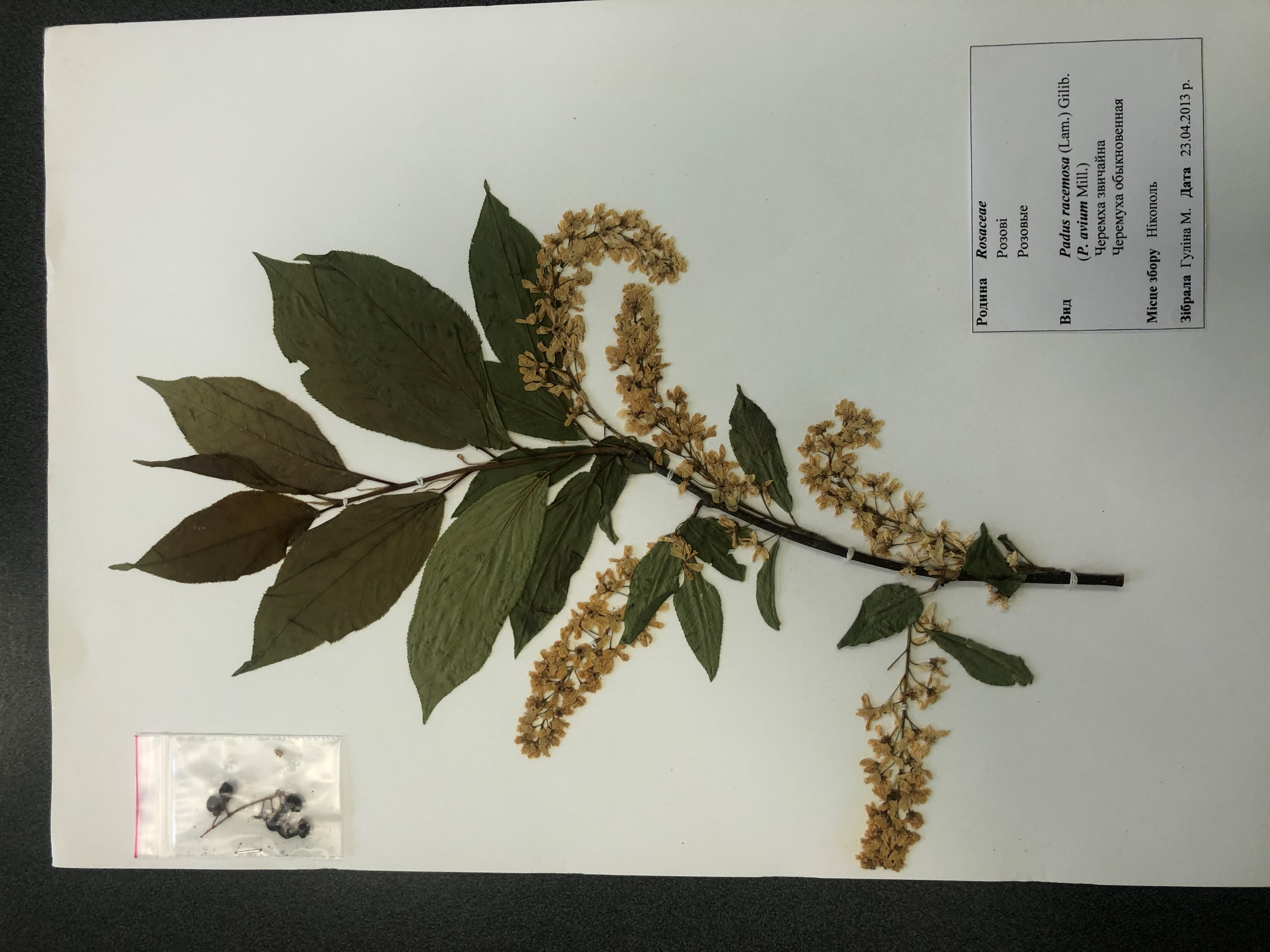 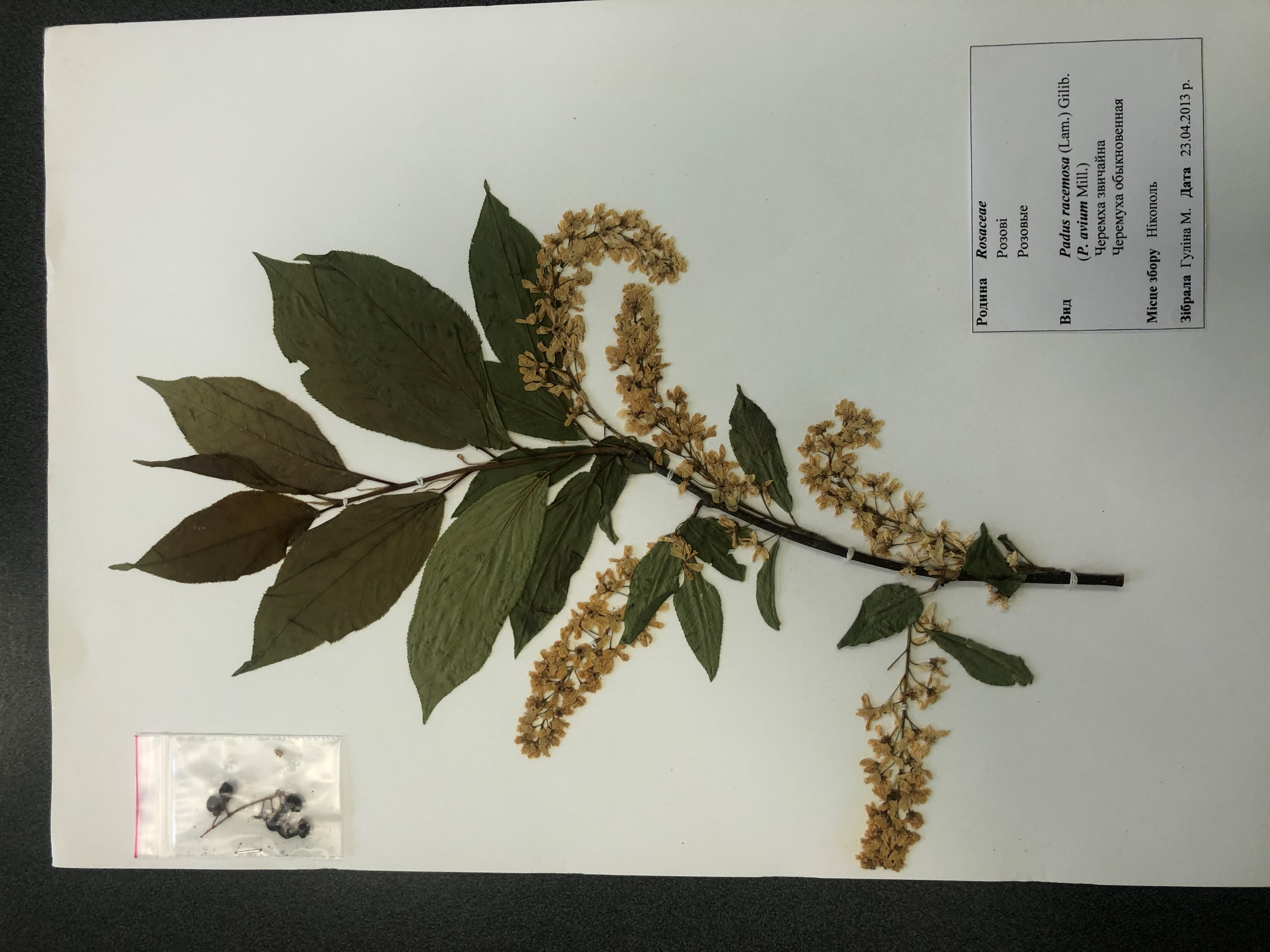 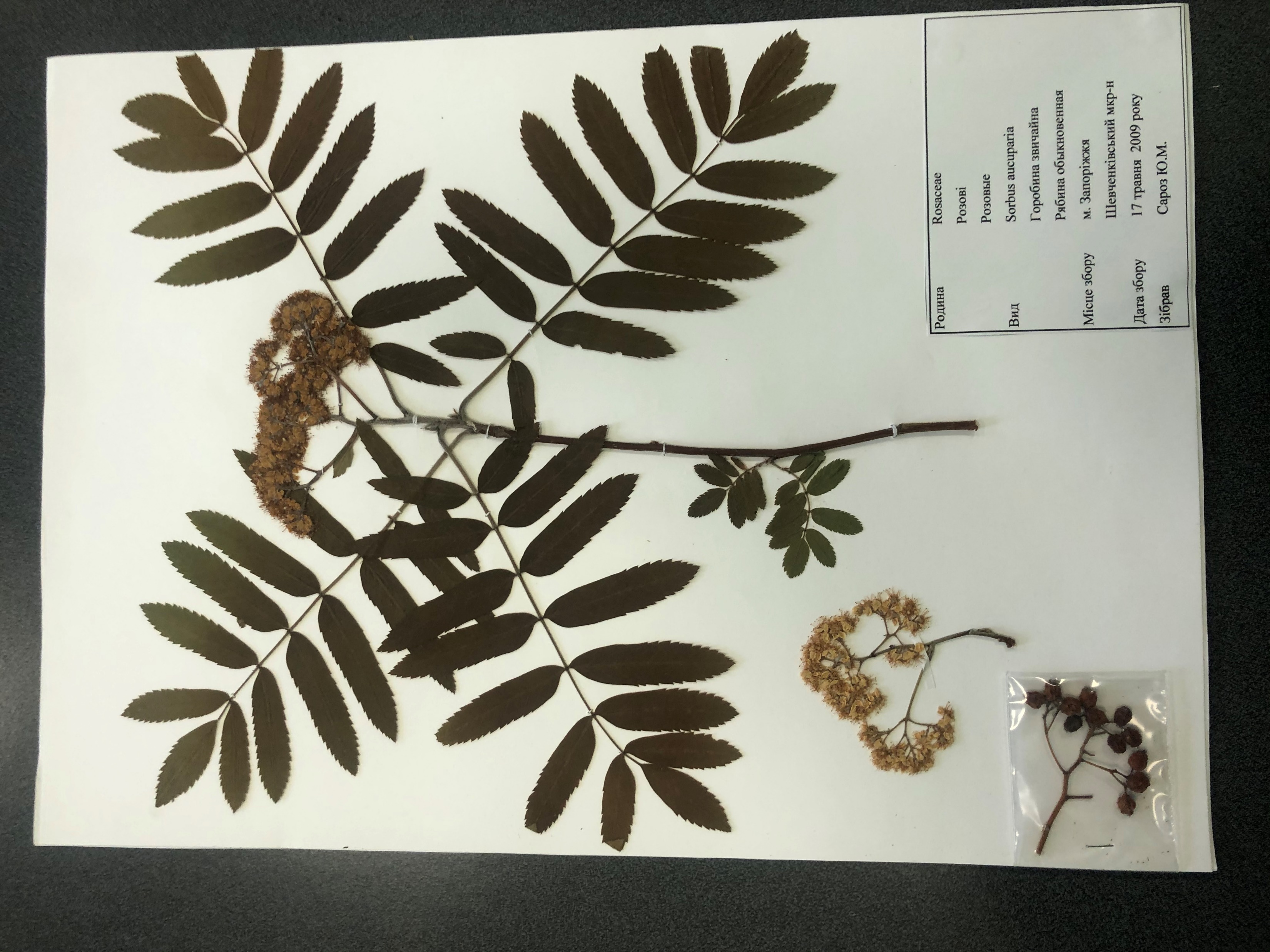 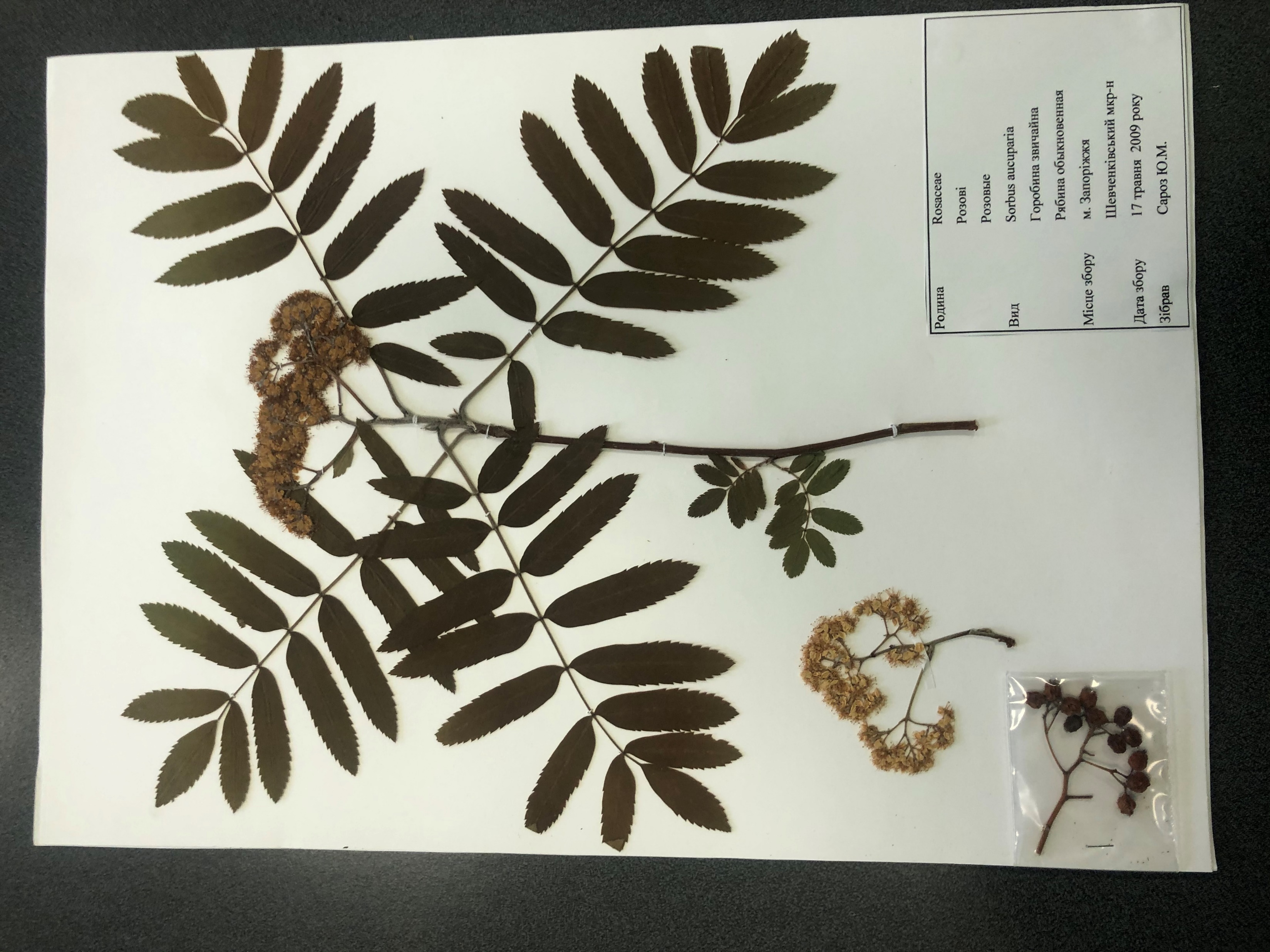 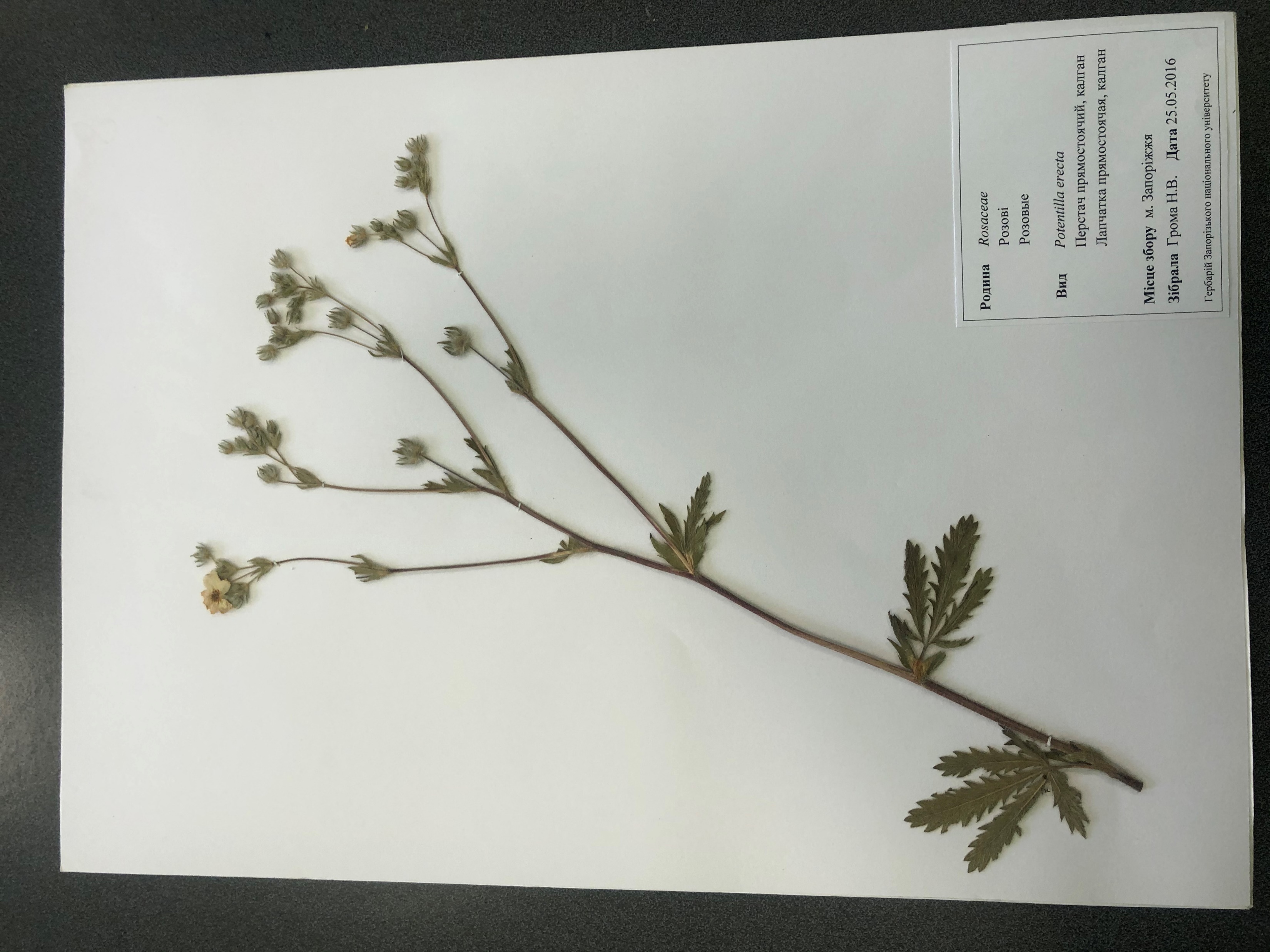 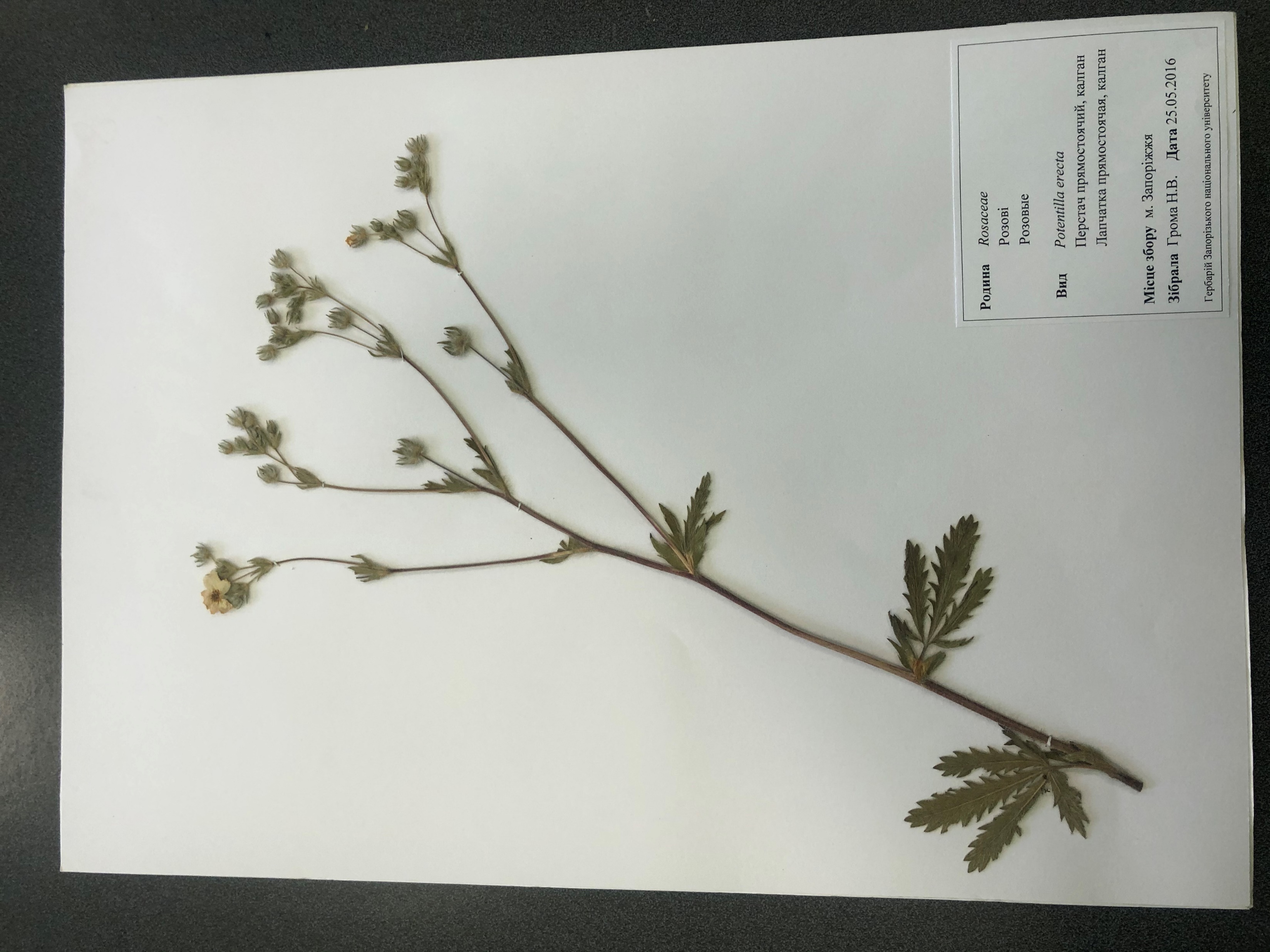 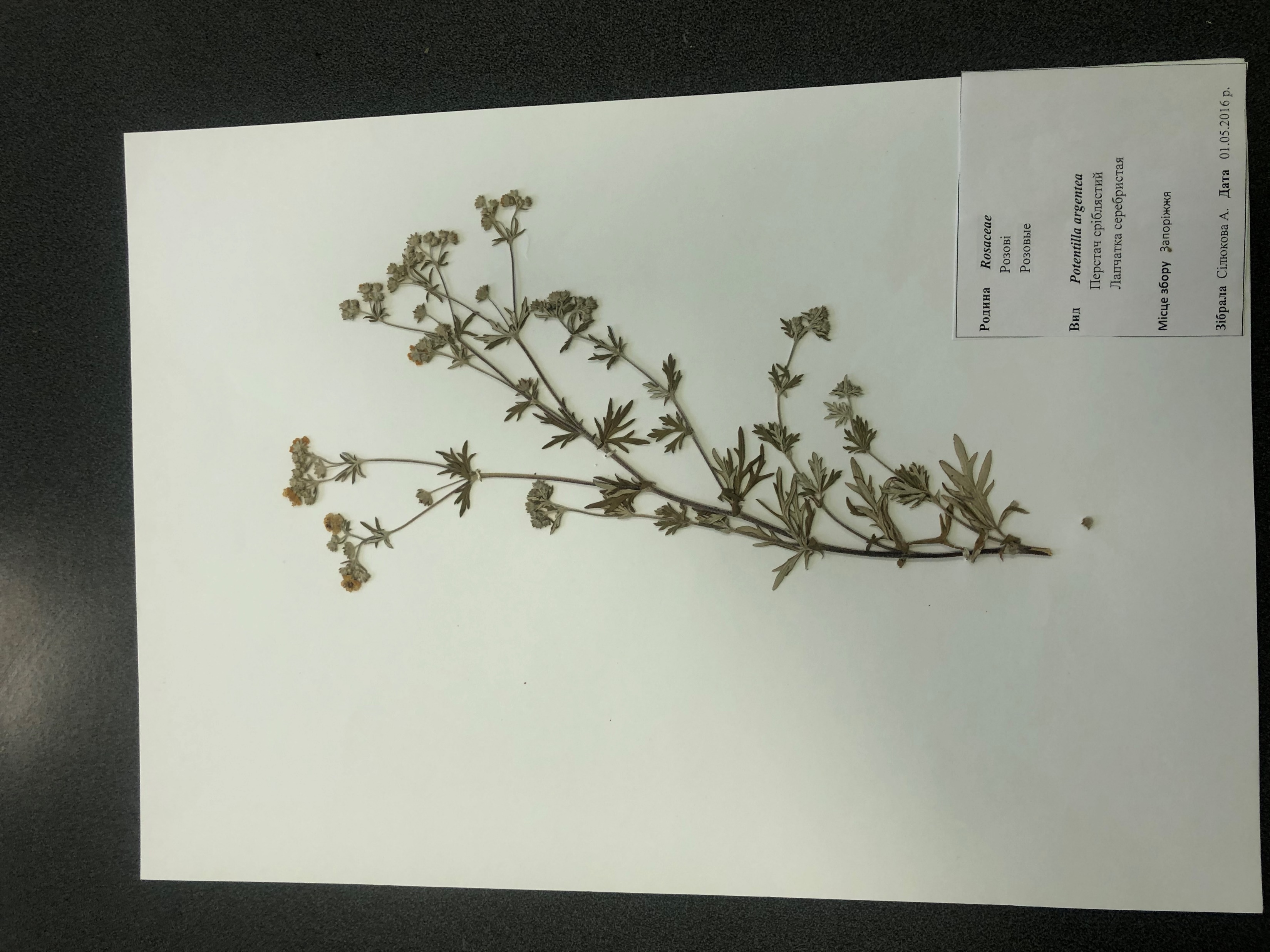 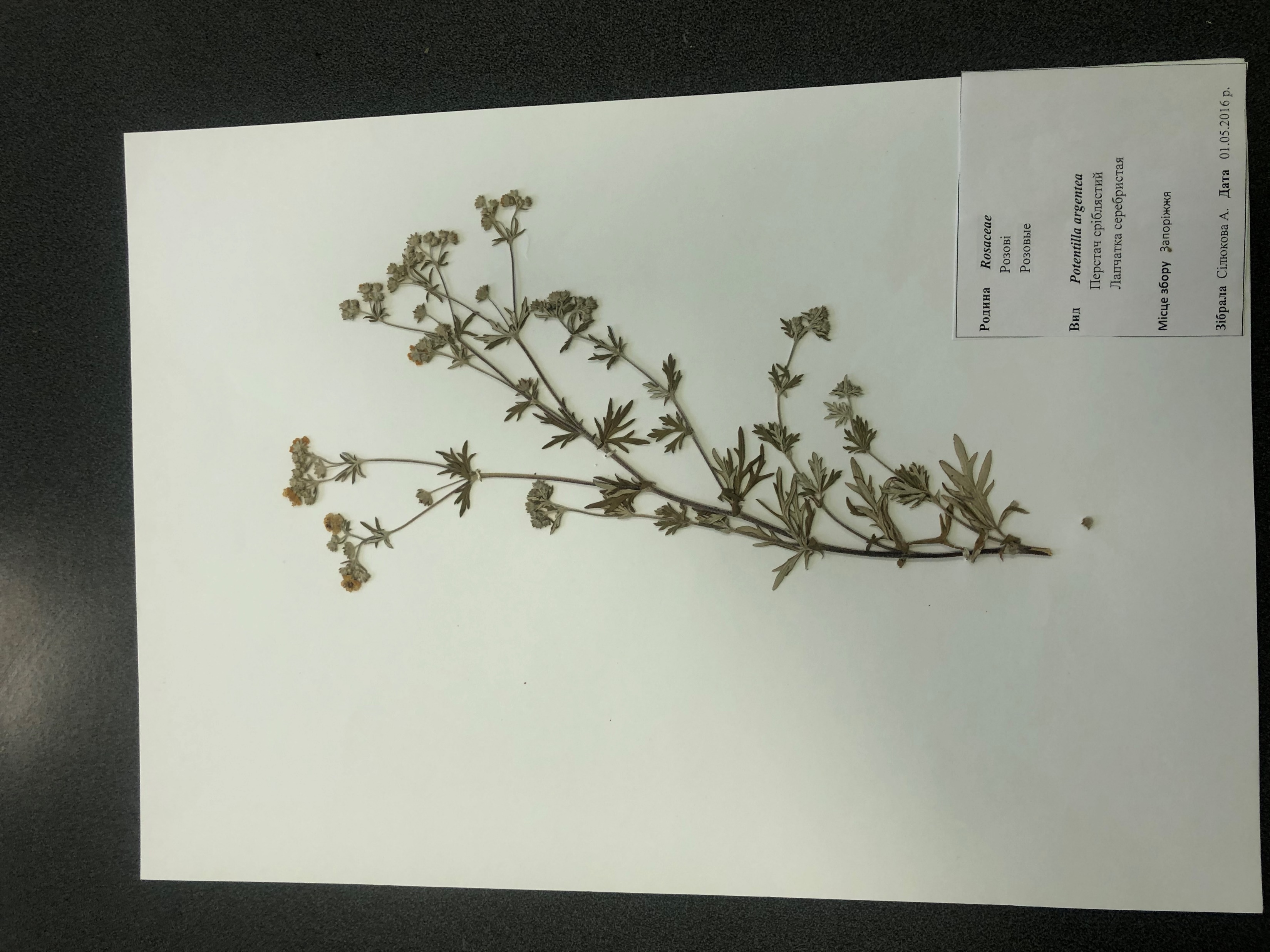 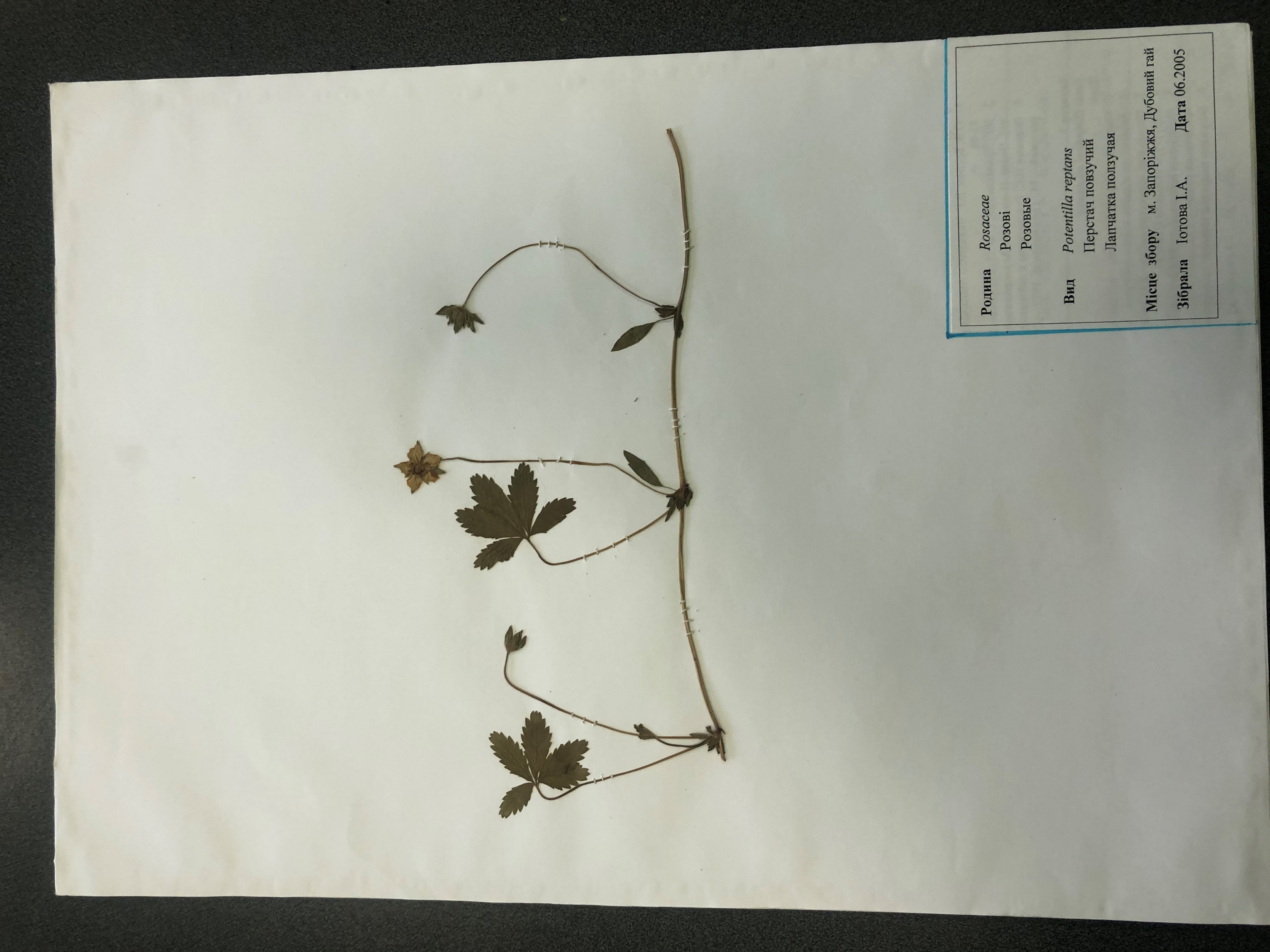 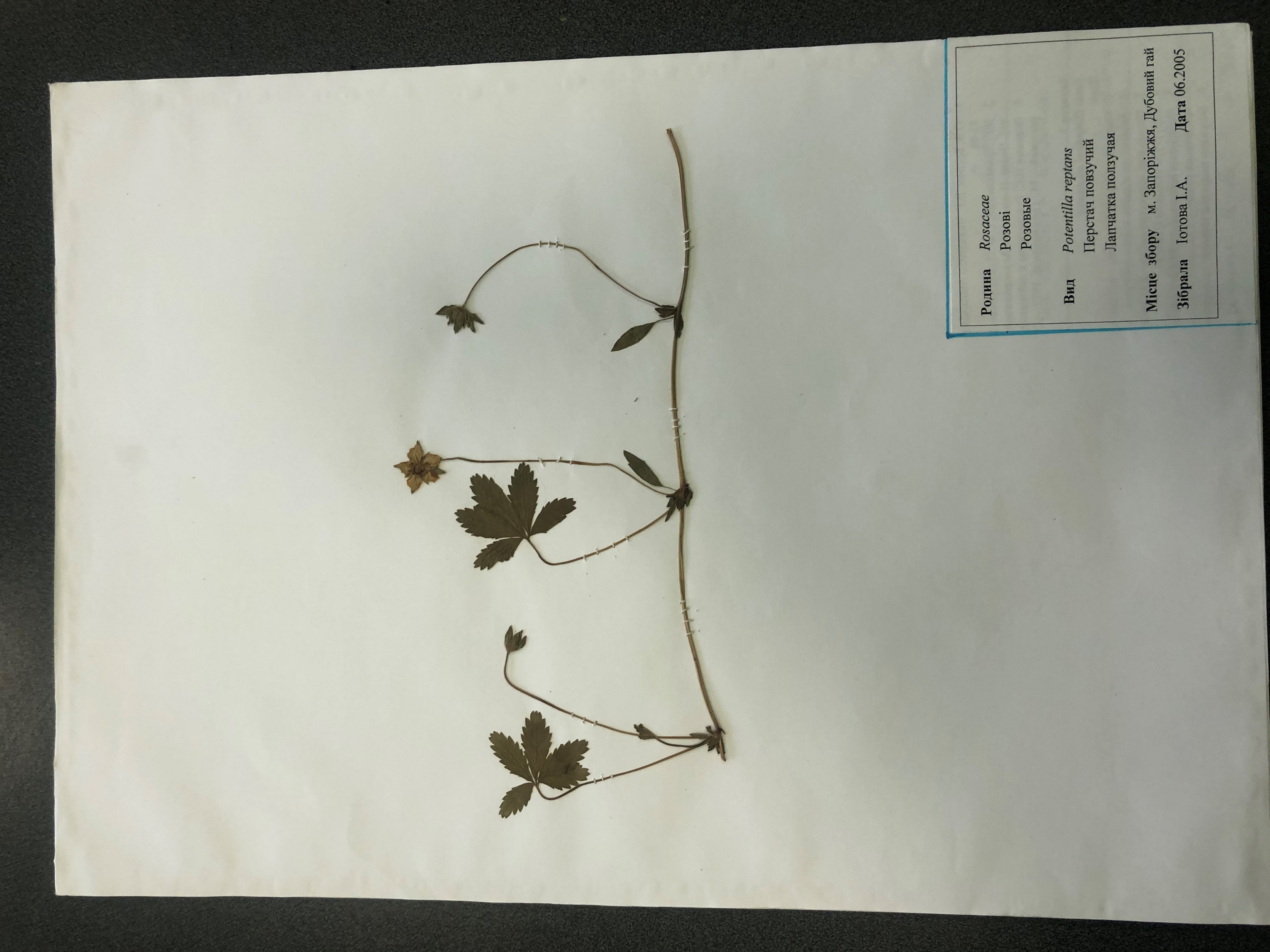 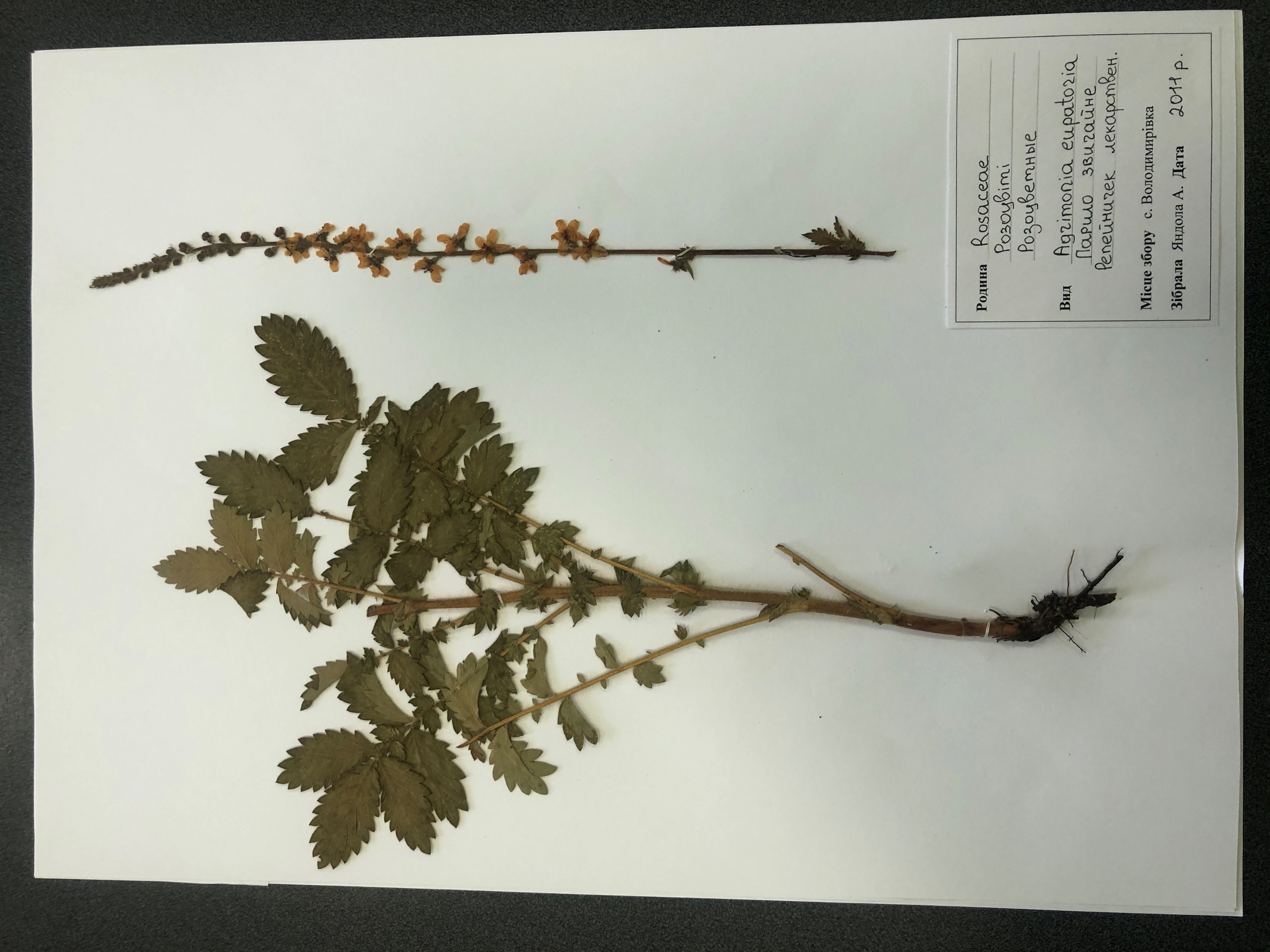 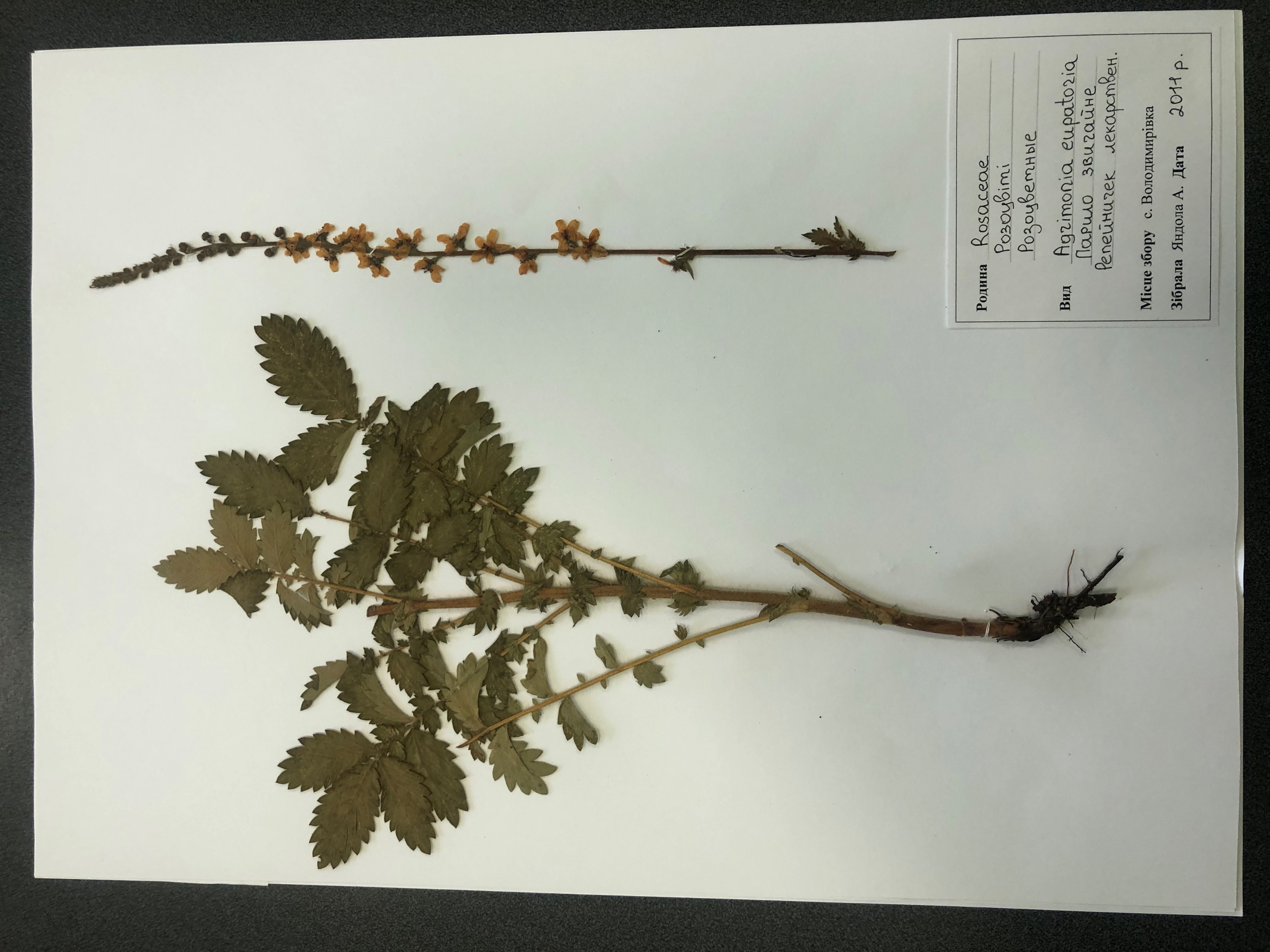 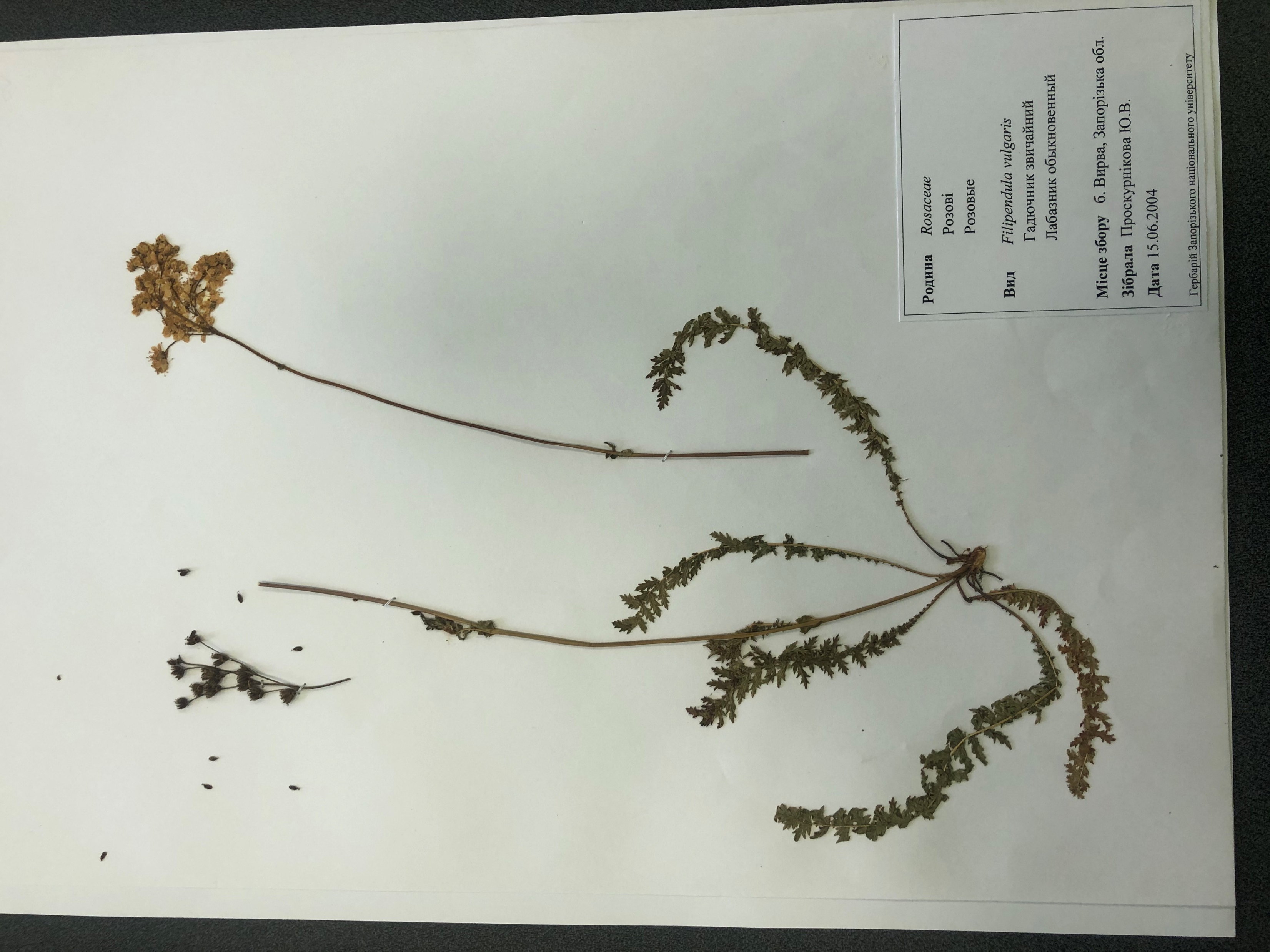 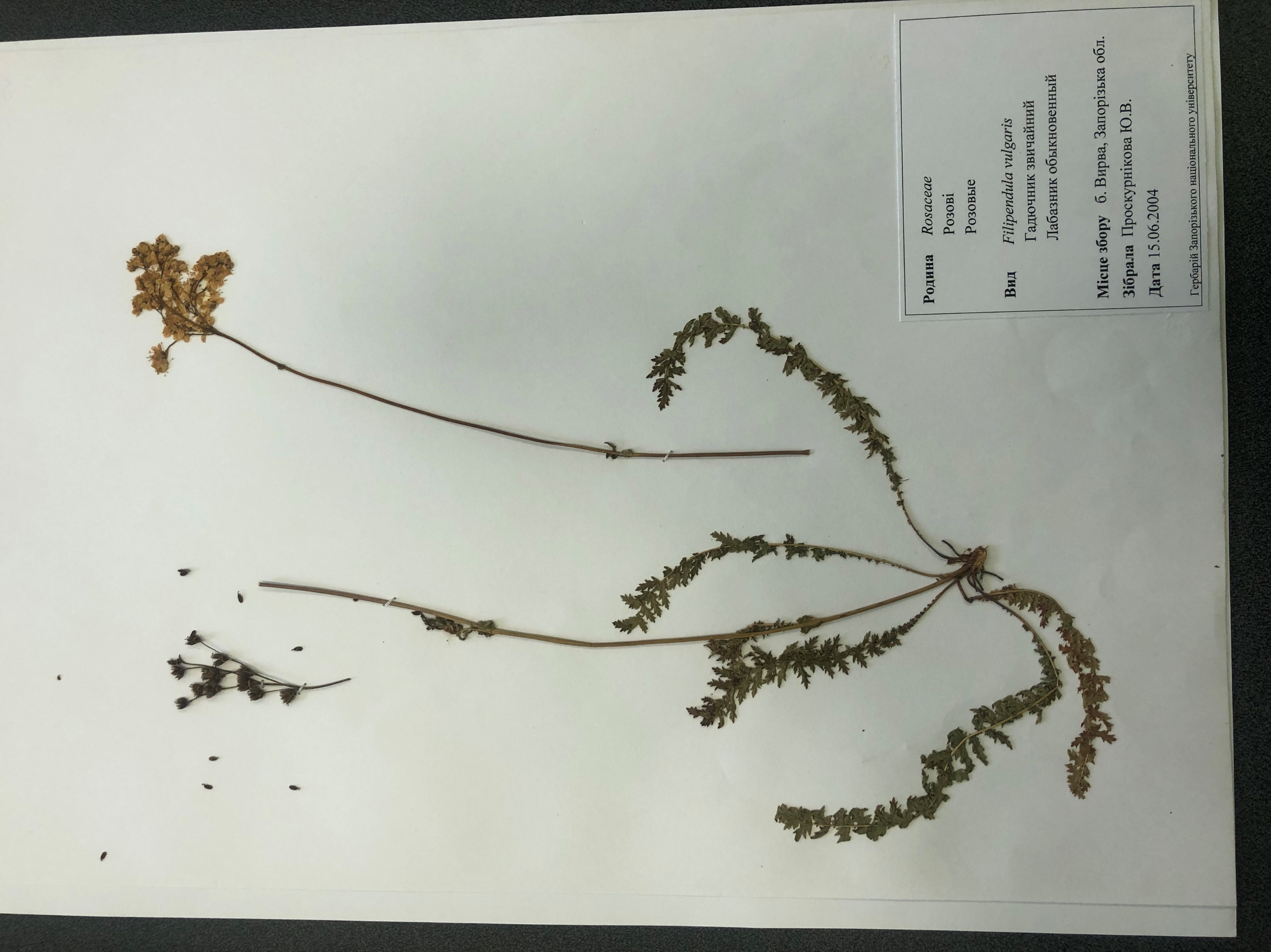